Pharmacognosy lab exercise 9
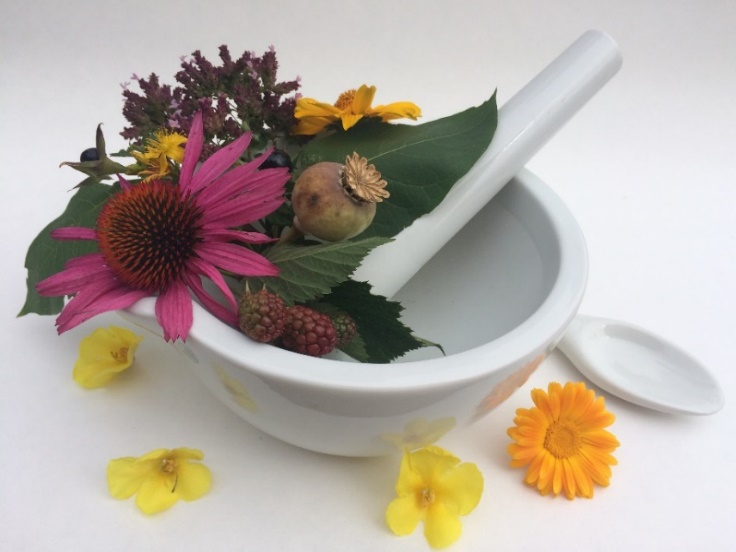 Herbs, flowers
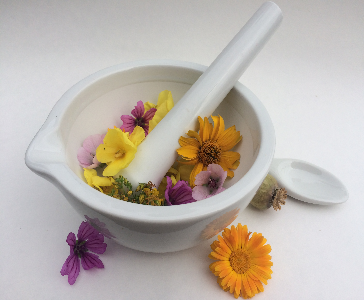 Absinthii herba CzPh 2017
Mother plant: Artemisia absinthium, Asteraceae (Common wormwood)
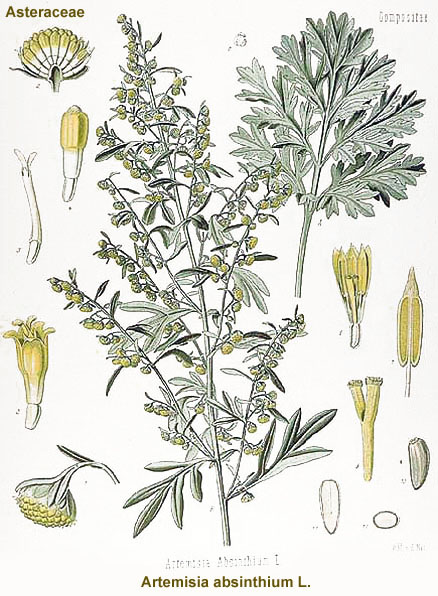 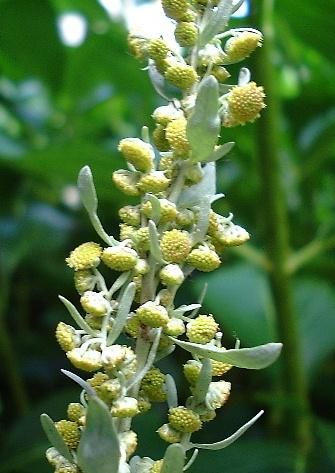 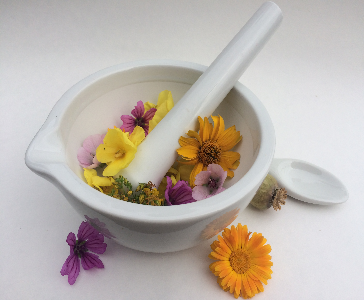 Absinthii herba CzPh 2017
Macroscopy: ground leaves from greyish to greenish, silver-grey felt-like, leaf-stalked, leaf segments from rounded to lanceolate, stem green-grey, felt-like, usually with 5 wrinkles, flowers yellow, target-like, involucrum grey felt-like, aromatic odour and very bitter spicy taste.
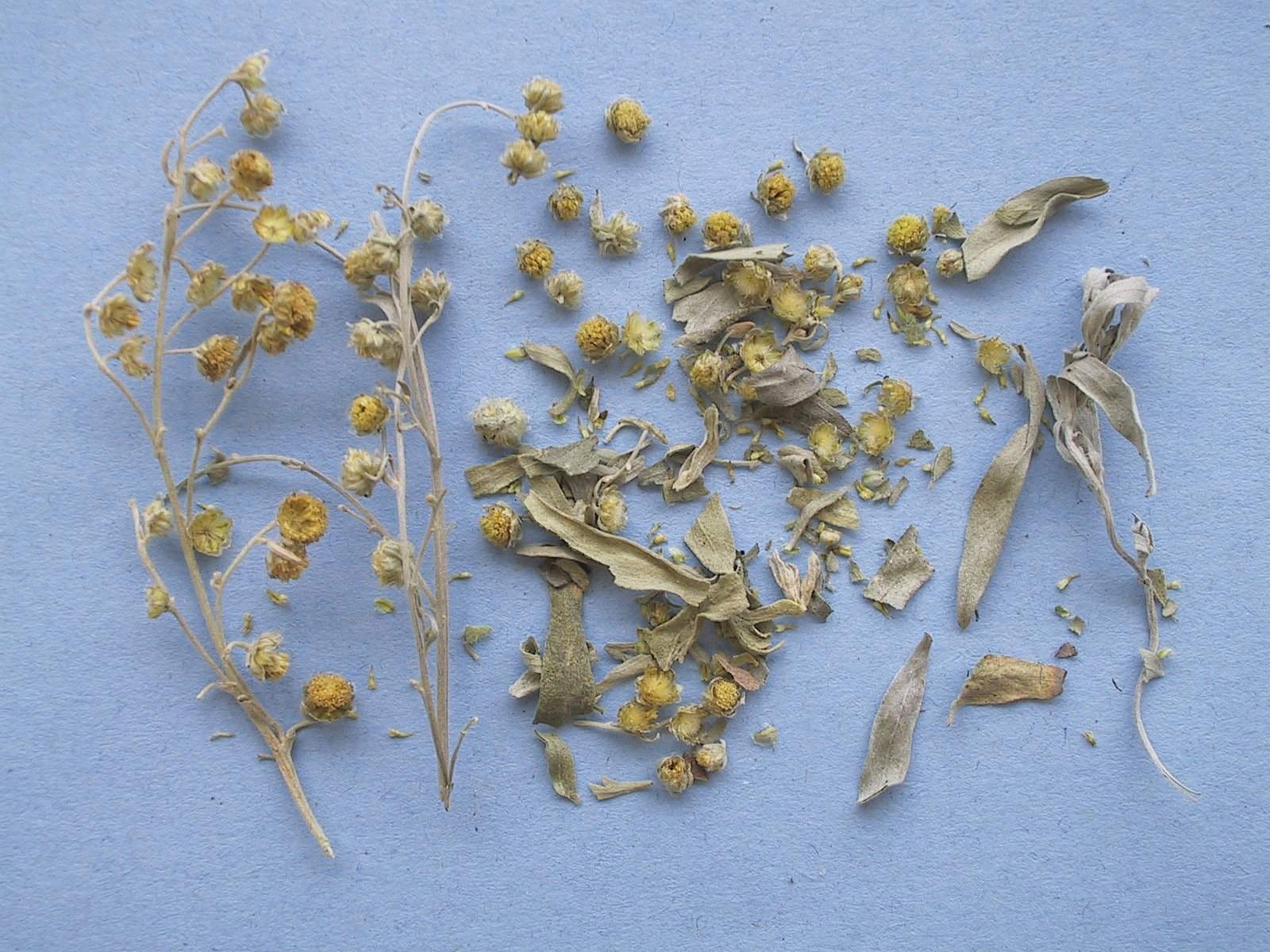 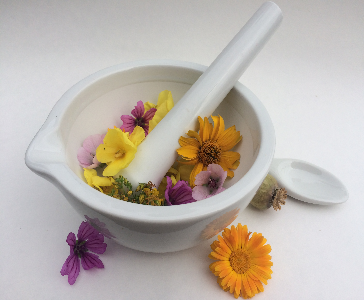 Absinthii herba CzPh 2017
Content compounds: essential oil (thujone, thujole), bitter substances – sesquiterpenic lactones (artemisin, artabsin, absinthin), flavonoids, polyalkyns 







Thujon - neurotoxic (GABA receptors inhibitor)

Usage: amare, digestive, choleretic, spasmolytic
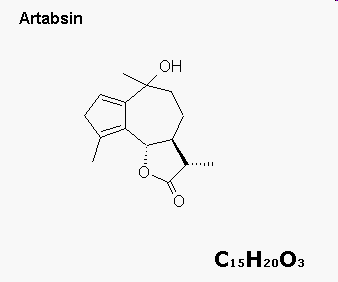 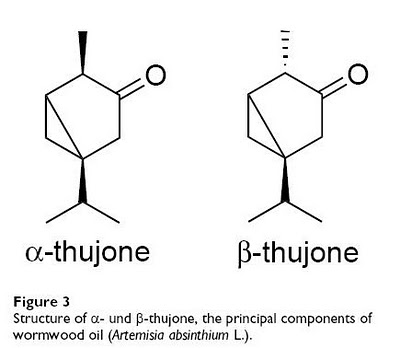 α-thujone	    β-thujone
(Thuja, Artemisia, Salvia, Tanacetum )
artabsin
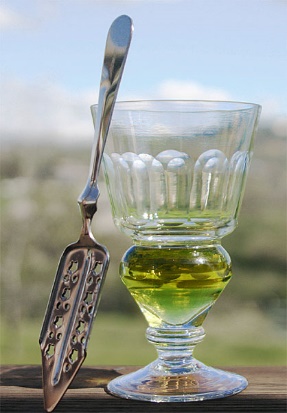 [Speaker Notes: Ingredient for absinth. In the Middle Ages, wormwood was used to spice mead, and in Morocco it is used with tea, called sheeba.[16] In 18th century England, wormwood was sometimes used instead of hops in beer.
Absinthe has often been portrayed as a dangerously addictive psychoactive drug and hallucinogen.[9] Thujone was blamed for its alleged harmful effects. By 1915, absinthe had been banned in the United States and in much of Europe, including France, the Netherlands, Belgium, Switzerland, and Austria–Hungary, yet it has not been demonstrated to be any more dangerous than ordinary spirits. Recent studies have shown that absinthe's psychoactive properties have been exaggerated, apart from that of the alcohol.]
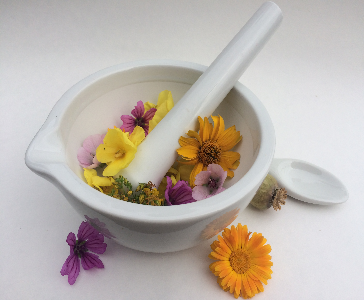 Absinthii herba CzPh 2017
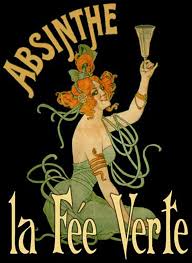 Absinthism – syndrome connected to absinth drinking (thujon)
Hallucinations, insomnia, convulsions
Van Gogh, E. A. Poe, Ch. Baudelaire

Rise and fall of absinth: 20. century – increasing popularity (consumption  increased 15-fold only in France between 1875 - 1913)

1915 – banned without any scientific proof of thujon content
“the trouble with alcohol lies not in the consumed amount but in 
the quality of consumed alcohol”

Thujon content: pre-ban absinth 25,4 mg/l  (samples from 1895-1910)
		post-ban absinth 7,6 mg/l   (samples from 1915-1988)
		modern absinth  26,9 mg/l  (samples from 2003-2006)

Padosch SA, Lachenmeier DW, Kröner LU. Absinthism: a fictitious 19th century syndrome 	with present impact. Substance Abuse 	Treatment, Prevention, and Policy 2006 1:14, https://www.alandia.de/absinthe-blog/absinthe-prohibition/
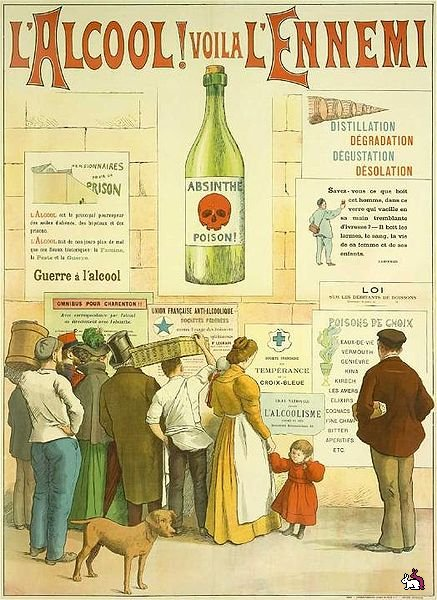 [Speaker Notes: Wine production was decreased due to infestations in that time and this helped to increase the popularity of absinth. However, mass consumption of alcohol took its toll and an antialcohol movement developed. Wine producers joined forces with church and together they demanded prohibition of absinthe. Absinthe was blamed for many health issues including mind health issues.
A common belief was that the trouble with alcohol lies not in the consumed amount but in the quality of consumed alcohol.
Wine producers supported antialcohol movement (haha) and thus helped to ban absinth]
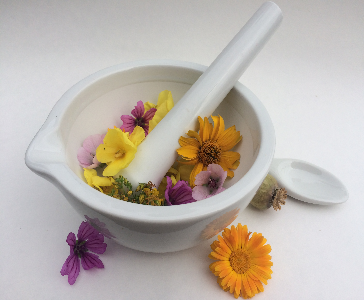 Absinthii herba CzPh 2017
ADI (acceptable daily intake) for thujon based on scientific data : 
      0.11 mg/kg of body weight per day =  2-20 cups of wormwood tea

Where do the roots of absinthism lie?
Drinking of poor-quality absinth (samples from 19. century are from high-quality production)
Addition of wormwood essential oil or other additives just before consumption (copper salts, antimony chloride)
Combination with other psychotropic substances 
Drinking of such high amounts of absinth and other alcoholic beverages that ethanol was responsible for the symptoms of absinthism
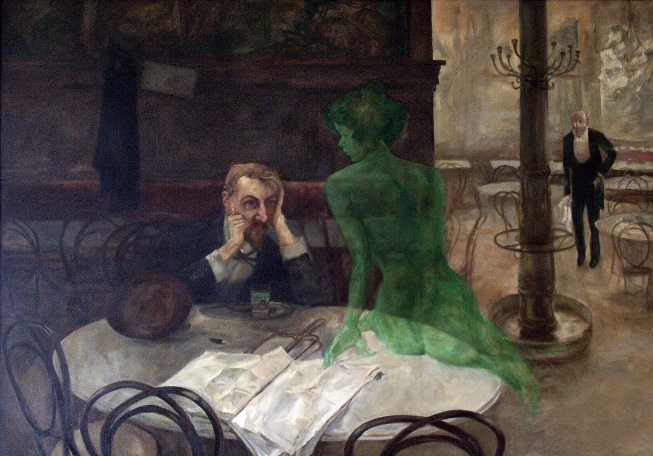 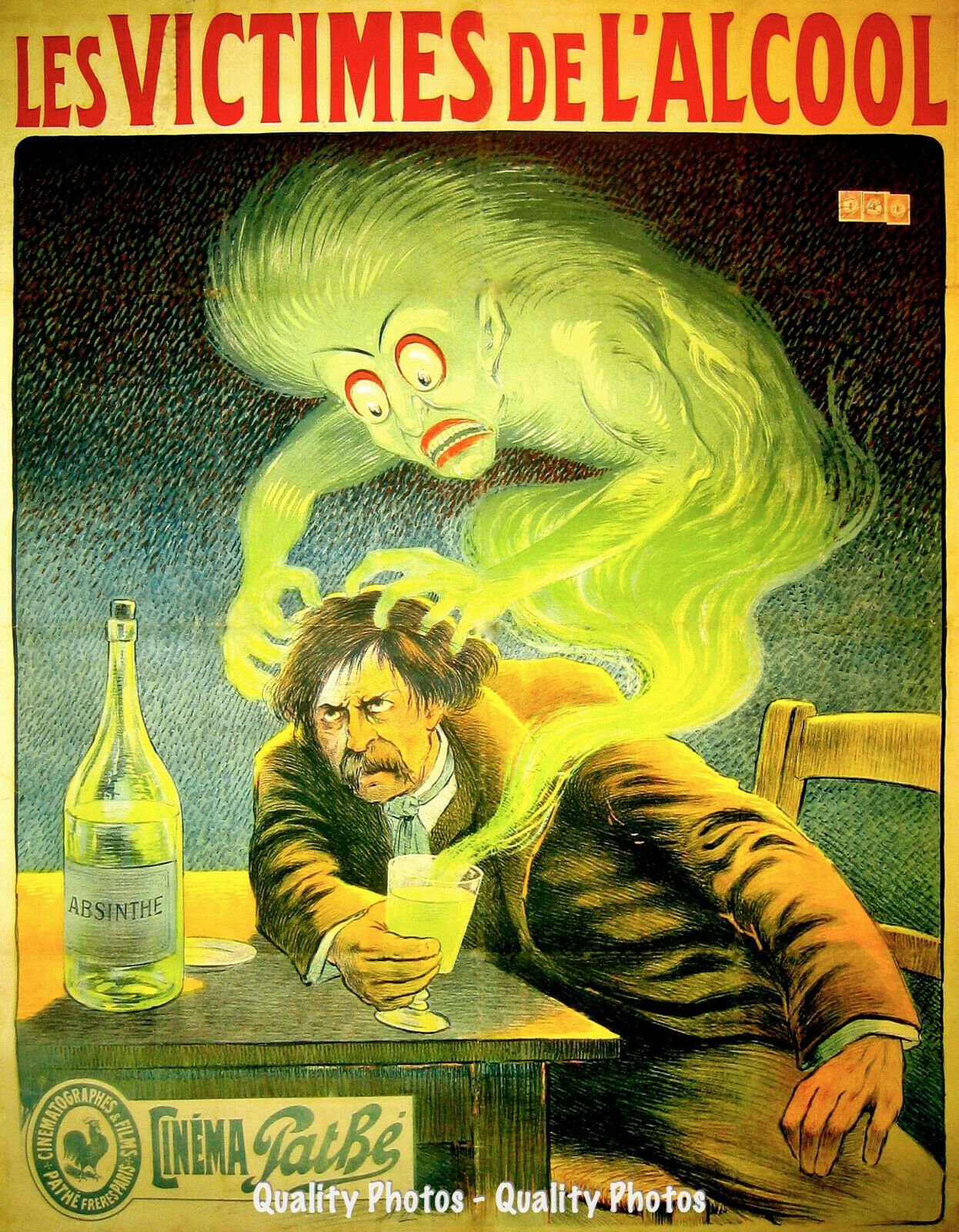 https://www.ebay.com/itm/Green-Fairy-Causes-Madness-8-5x11-Photo-Print-Anti-Absinthe-Propaganda-Poster-/254472052339
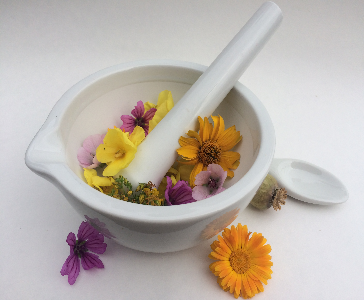 Absinthii herba CzPh 2017
1988 EU regulation of thujone content in food and beverages:
0.5 mg/kg in food prepared with Artemisia species, excluding those prepared with sage and non alcoholic beverages
10 mg/kg in alcoholic beverages not prepared with Artemisia species
25 mg/kg in food prepared with sage
35 mg/kg in alcoholic beverages prepared with Artemisia species


More about absinth and Absinthii herba: 
10.1136/bmj.319.7225.1590
https://www.absinthes.com/absinthe-encyclopedia/thujone/thujone-and-absinthe-scientific-research/poison-on-line/
https://www.ema.europa.eu/en/medicines/herbal/absinthii-herba
(https://en.wikipedia.org/wiki/Thujone#cite_note-EU2008-29)
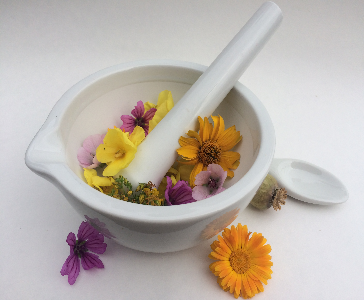 Absinthii herba CzPh 2017
Microscopy: leaf – upper and lower skin layer with characteristic T - trichomes, glandules of  Asteraceae type (squamous division), cells of lower skin layer wavy trunk-like




						    trichomes
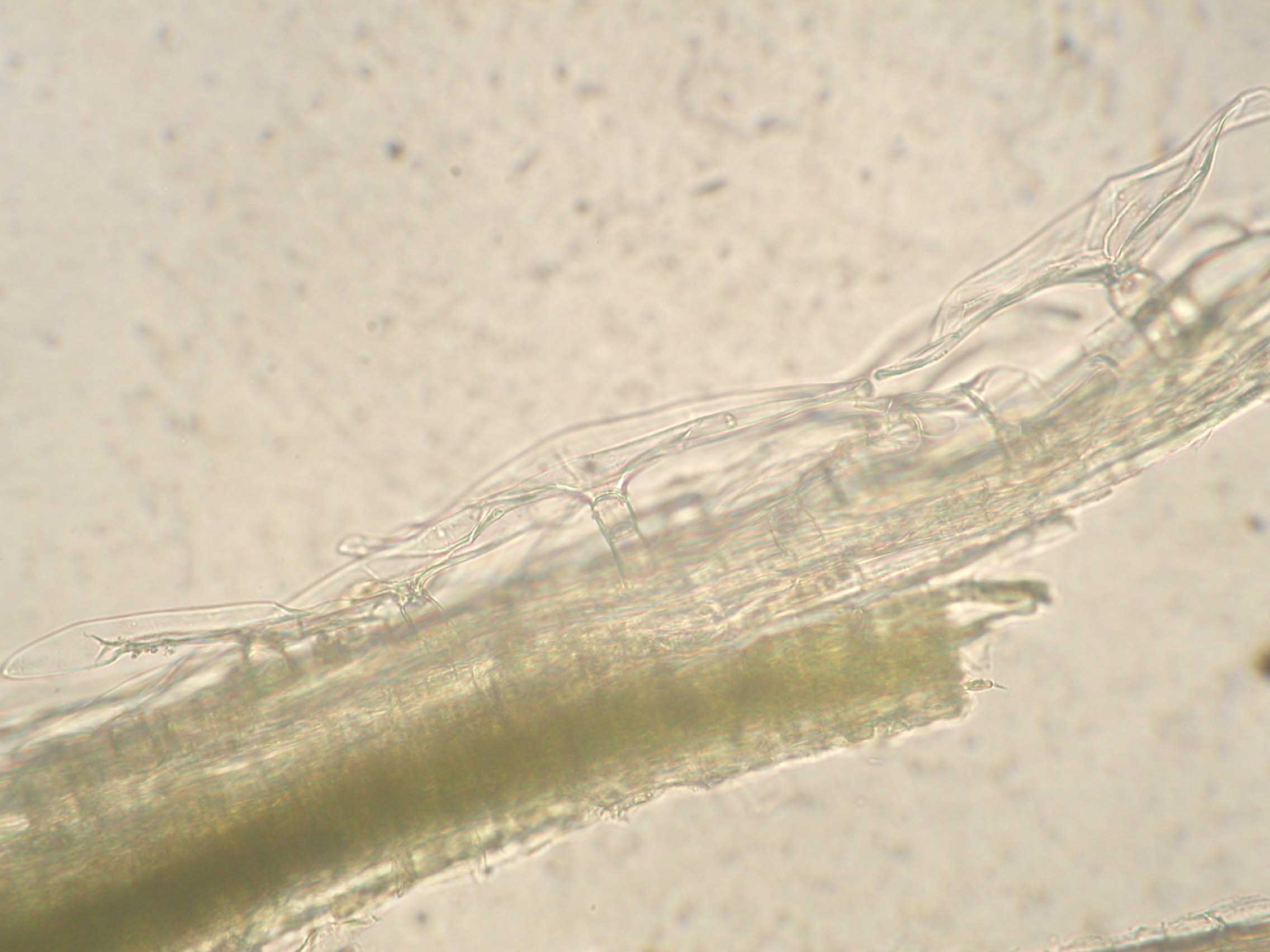 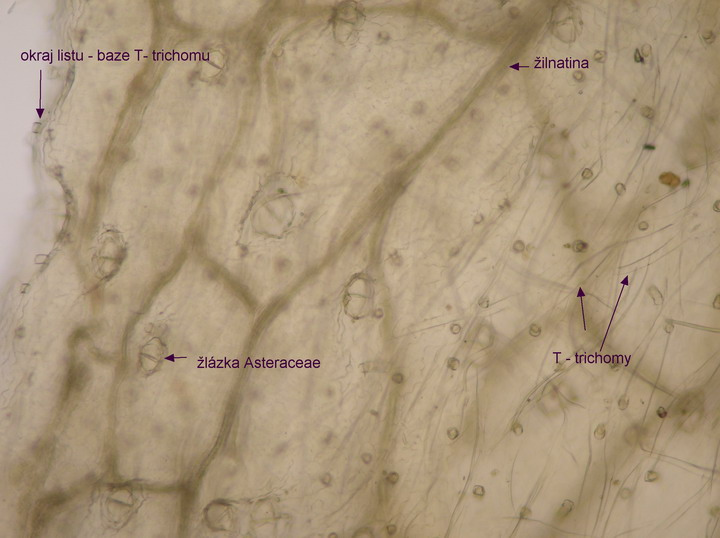 T-trichomes
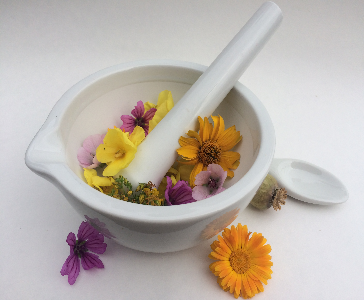 Absinthii herba CzPh 2017
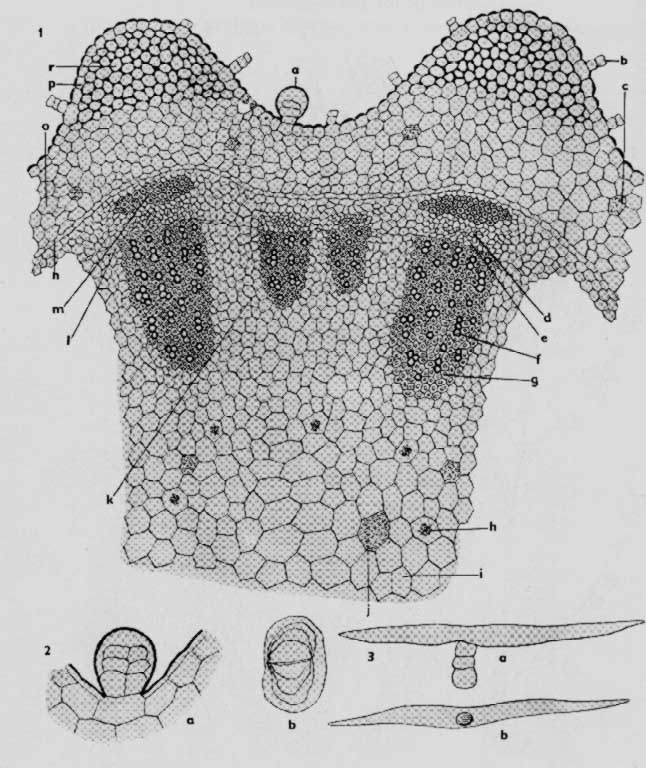 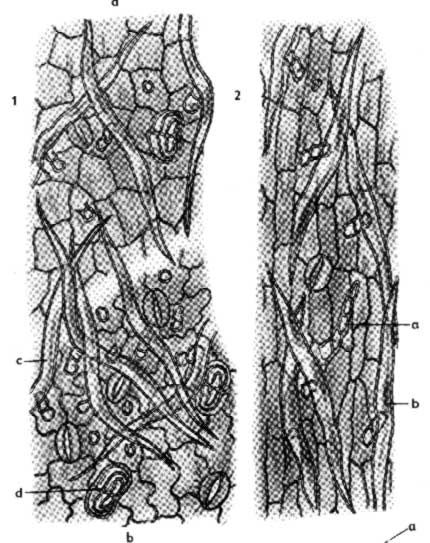 T-trichomes
Asteraceae  glandulae
glandules
[Speaker Notes: Ribs - ridges]
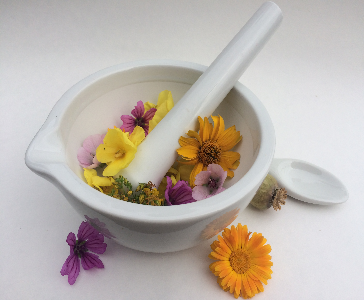 Absinthii herba CzPh 2017
Microscopy: Stem transversal section – surface glandules, schisogennic channel with essential oil in parenchyma, collenchyma in ribs (ridges), endodermis, aggregates of sclerenchyma, sieve-tubes, cambium, vessels with libriform, medullar rays, aggregates of calcium oxalate, collateral vascular bundle
skin layer
collenchyma

endodermis

phloem
xylem


crystal aggregate

channel with 
essential oil
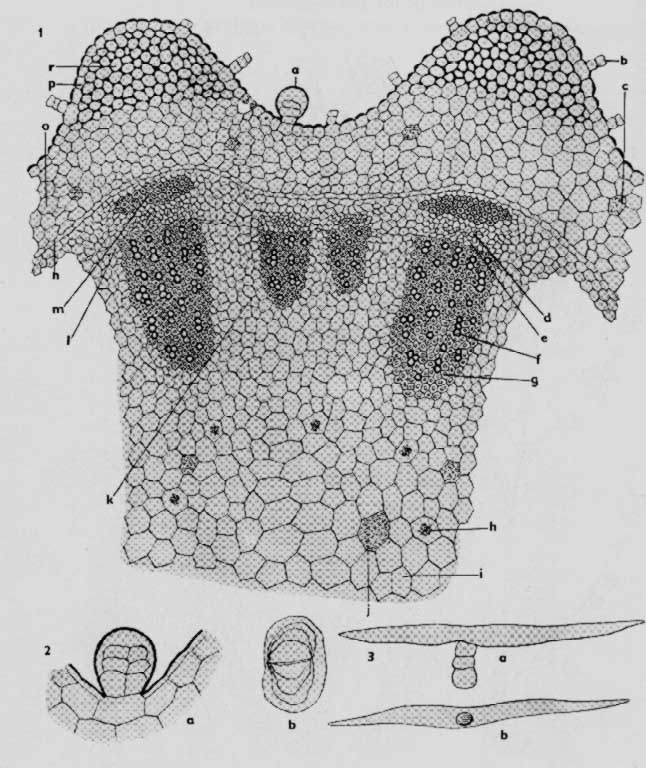 [Speaker Notes: Ribs - ridges]
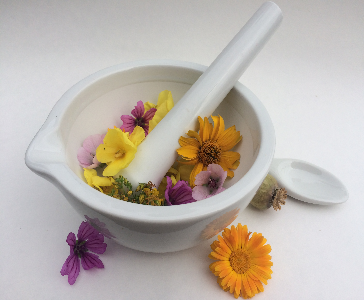 Absinthii herba CzPh 2017
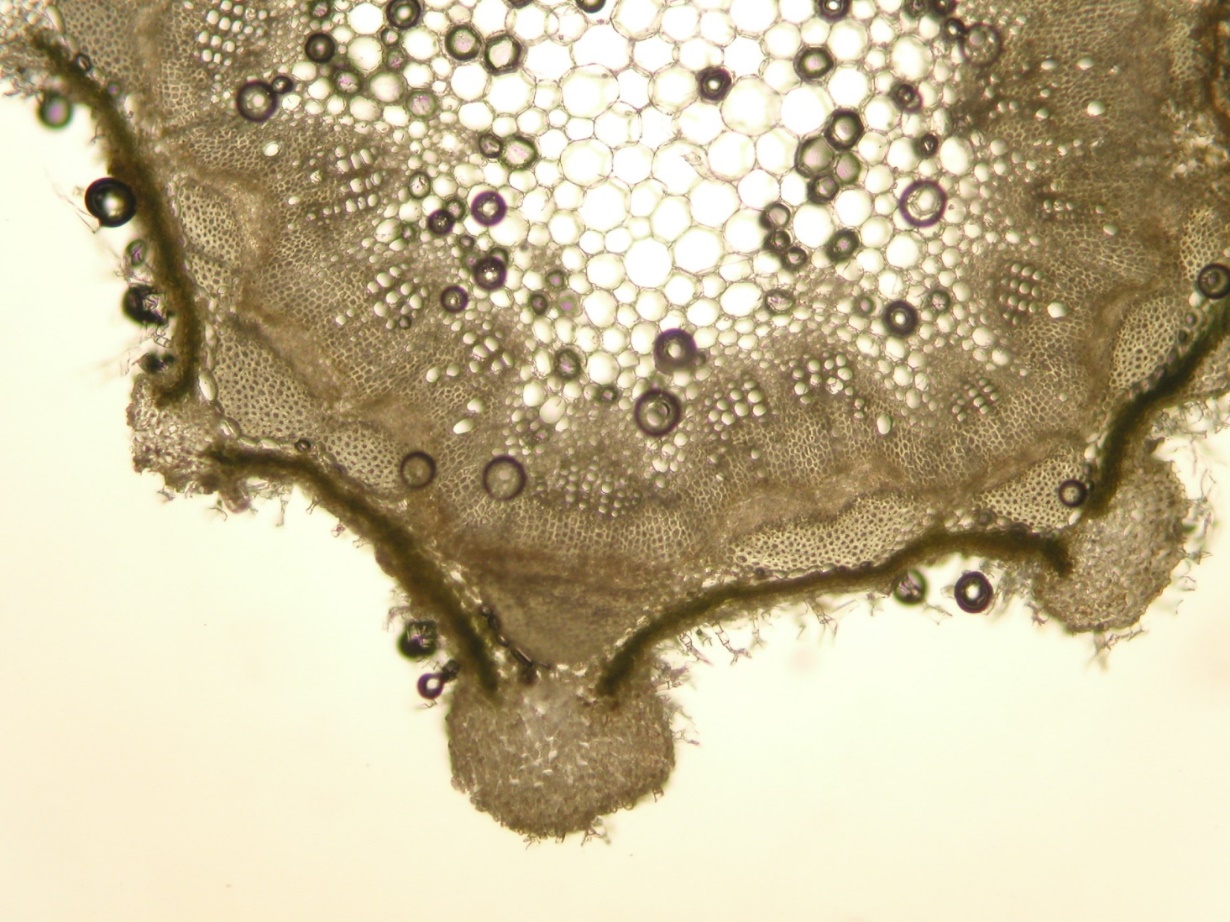 xylem with libriform
phloem
sclerenchyma
essential oils channels
colenchymatic hypodermis
[Speaker Notes: Ribs - ridges]
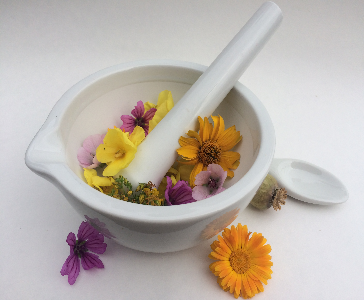 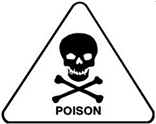 Convallariae herba
Mother plant: Convallaria majalis, Ruscaceae (Liliaceae) 
		    Lily Of The Valley
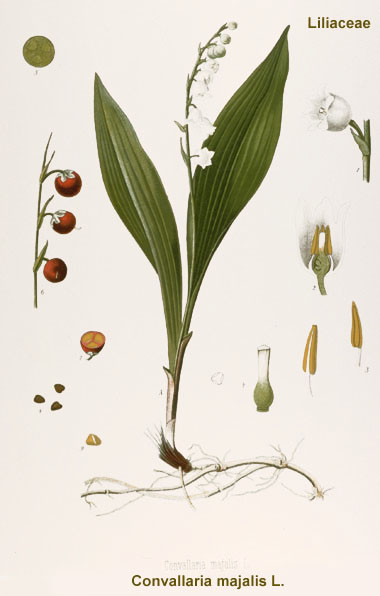 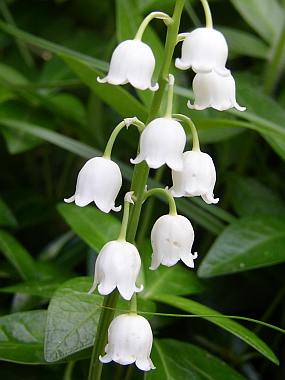 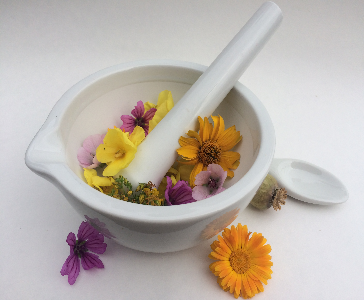 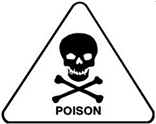 Convallariae herba
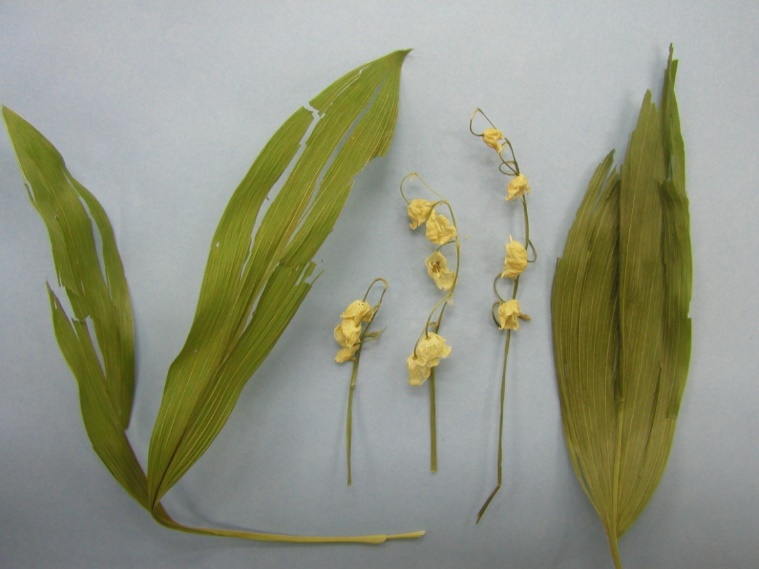 Macroscopy: leaves entire, elliptic, parallel veined; flowering stem bearing a one-sided raceme (to 4-9” long) of nodding, bell-shaped, sweetly fragrant, white flowers without odour, taste firstly sweet then sharp bitter 

Content compounds:  cardioglycosides – cardenolides (0.2 - 0.3% - convallatoxin, convallatoxol), saponins, flavonoids 


Usage: cardiotonic
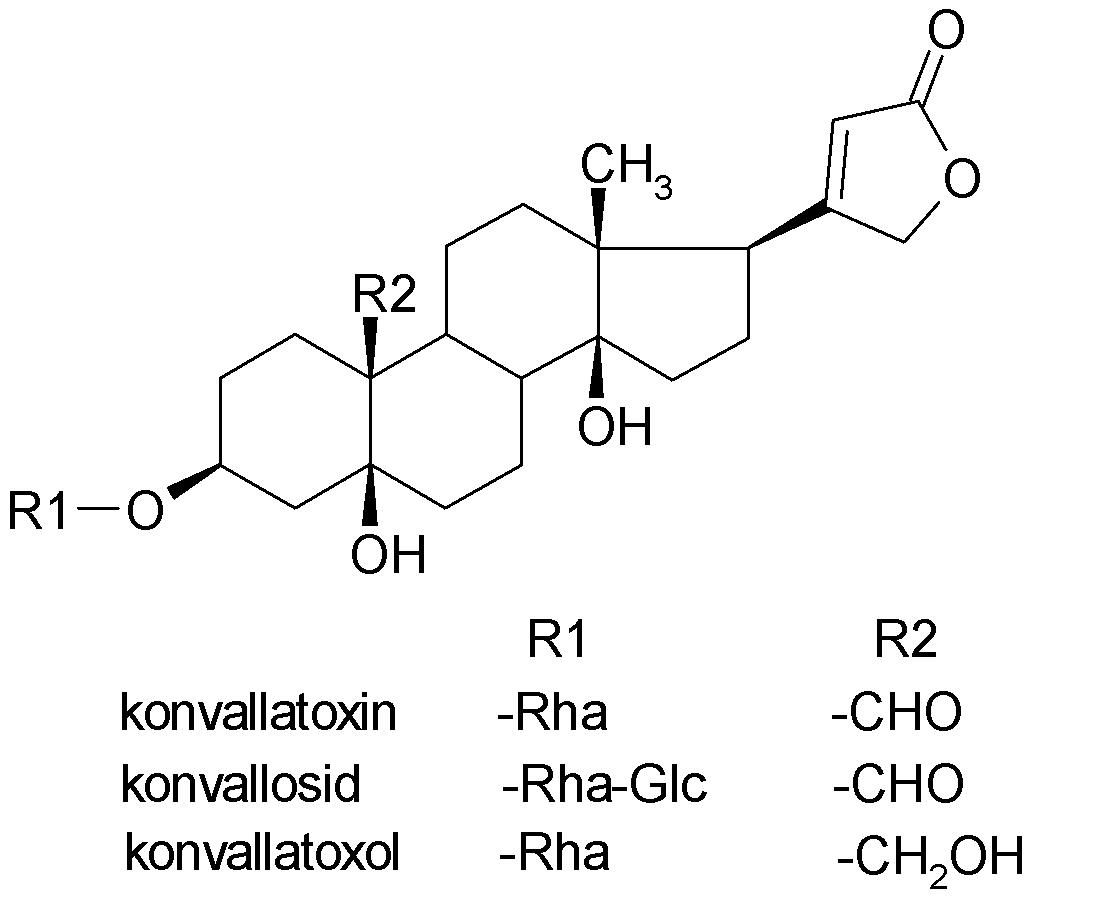 [Speaker Notes: North European plants – high content of convallatoxin, convallatoxol
East European plants – rich in convalloside
Not used in therapy, whole plant is poisonous]
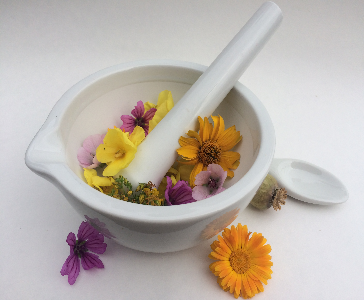 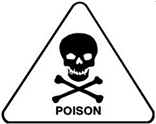 Convallariae herba
Microscopy: epidermal cells of leaves rod-like elongated, parallel with venatio, sporadic stomata without accompanying cells, non-differentiated palisade and spongeous parenchyma, raphides of calcium oxalate
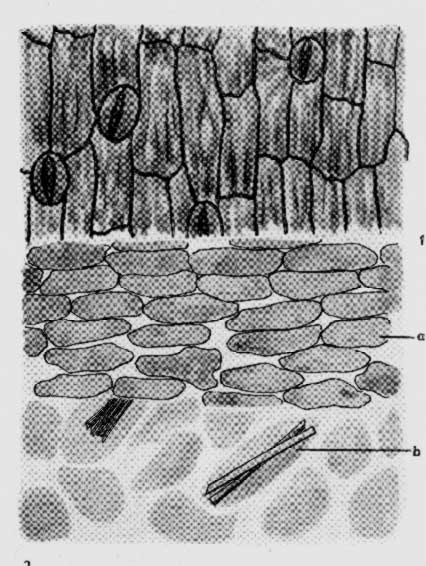 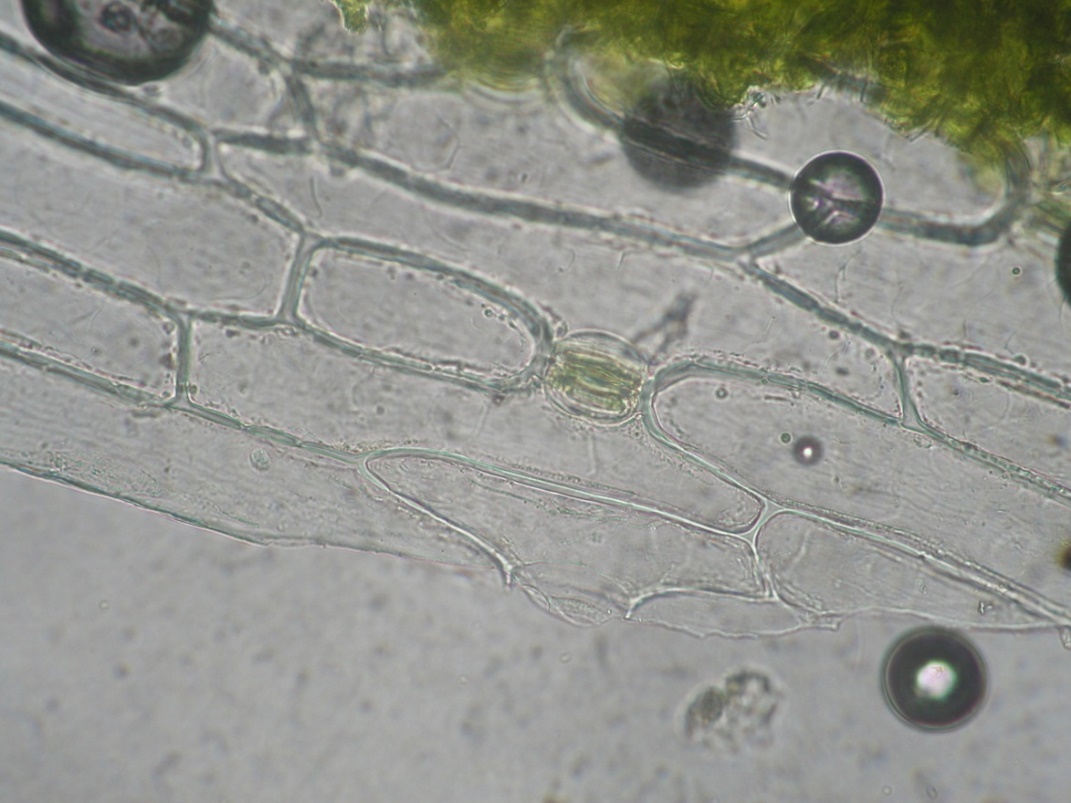 palisades
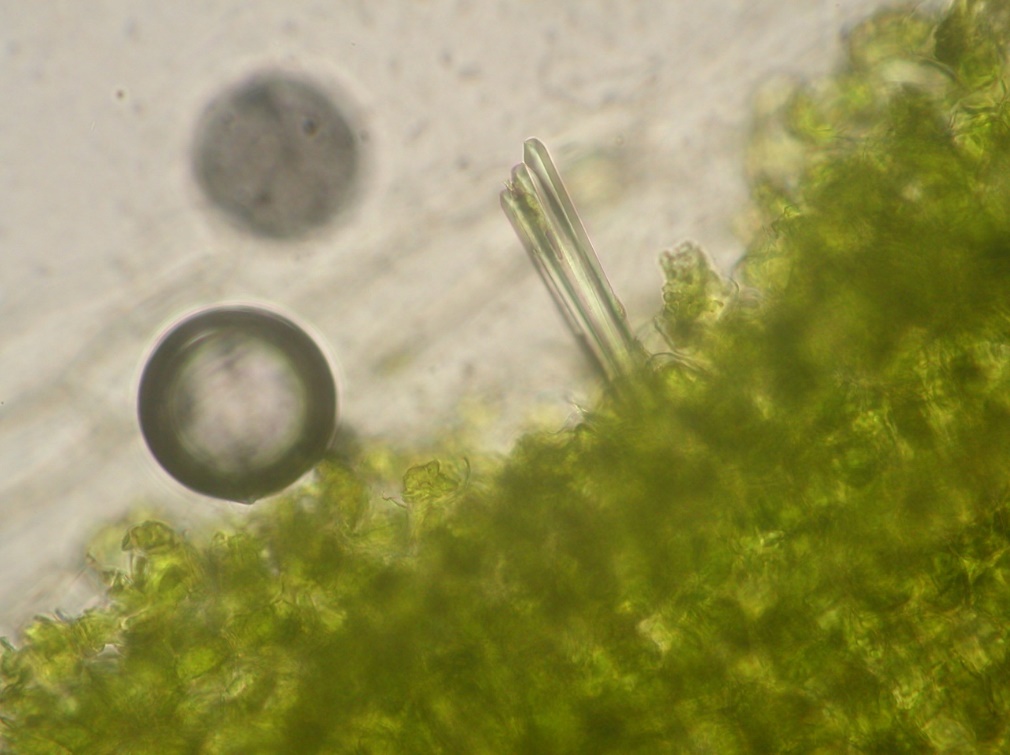 raphides
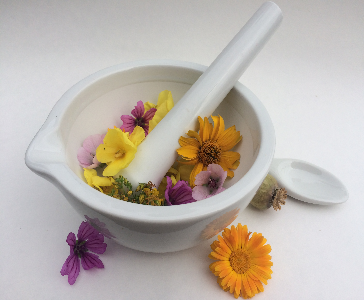 Equiseti herba CzPh 2017
Mother plant: Equisetum arvense, Equisetaceae (Horsetail)
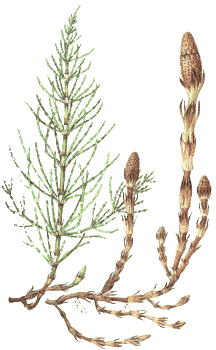 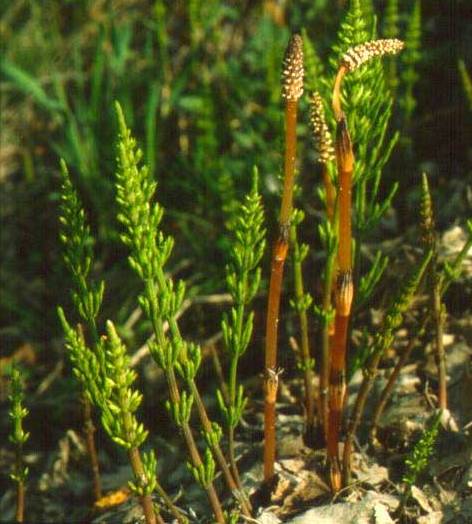 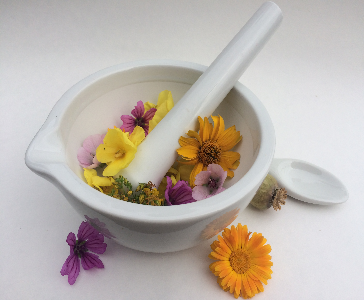 Equiseti herba CzPh 2017
Macroscopy: tough, fragile stems, articular, poly-costate, branched to simpler verticillate branches, without taste and odour 


Content compounds: flavonoids, silicic acid (or soluble silicates), organic acids, traces of alkaloids (nicotine)


Usage: diuretic, skin disorders
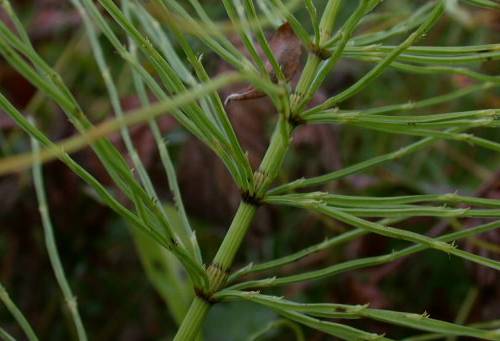 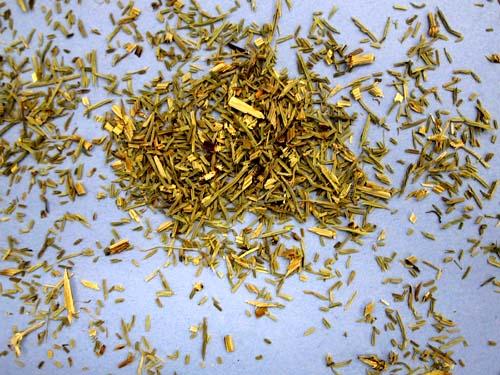 [Speaker Notes: Flavonoids: glycosides of luteolin, kempferol, kvercetin, apigenin
Phenolic acids: caffeic, chlorogenic, ferulic
Only a small portion of silicates passes into water infusion]
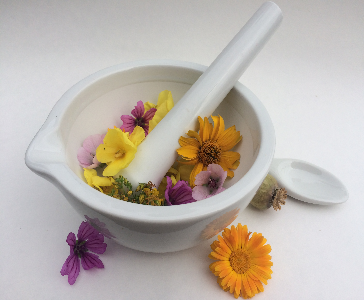 Equiseti herba CzPh 2017
Microscopy: transversal section: characteristic ribs/ridges reinforced by sclerenchyma and incrusted with silicic acid, between ribs located valleys/grooves, valecular cavities between ribs, under endodermis in ribs located carinal cavities, upon them collateral vascular bundles
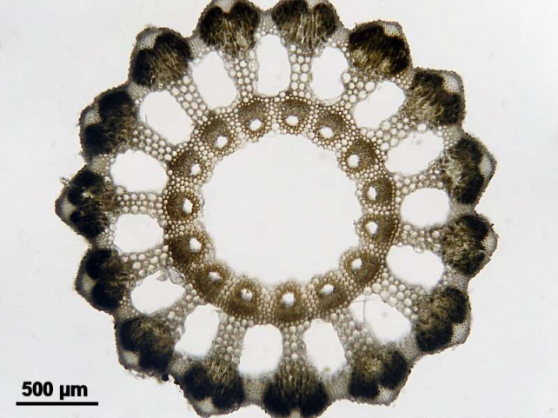 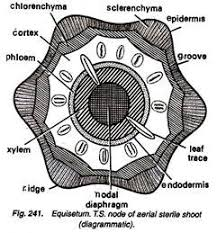 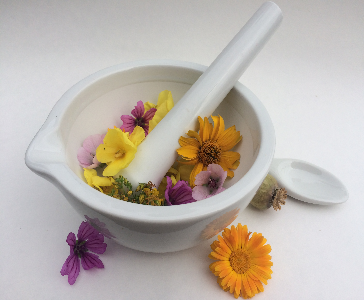 Equiseti herba CzPh 2017
Microscopy: transversal section: characteristic ribs/ridges reinforced by sclerenchyma and incrusted with silicic acid, between ribs located valleys/grooves, valecular cavities between ribs, under endodermis in ribs located carinal cavities, upon them collateral vascular bundles
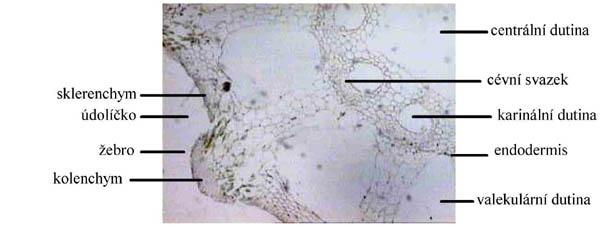 central cavity
vascular bundle
collenchyma
carinal cavity
valley/groove
rib/ridge
endodermis
sclerenchyma
valecular cavity
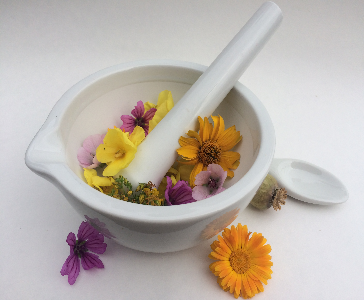 Equiseti herba CzPh 2017
Microscopy:
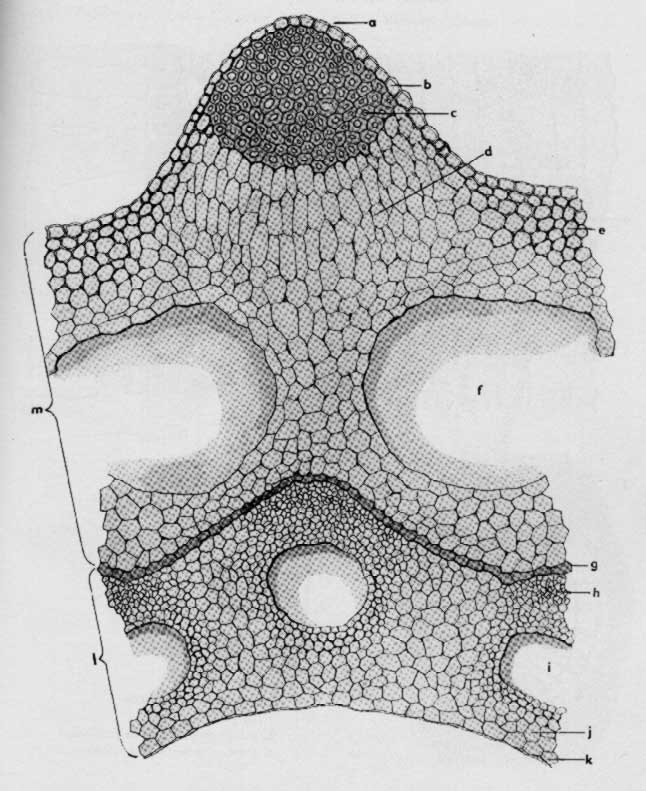 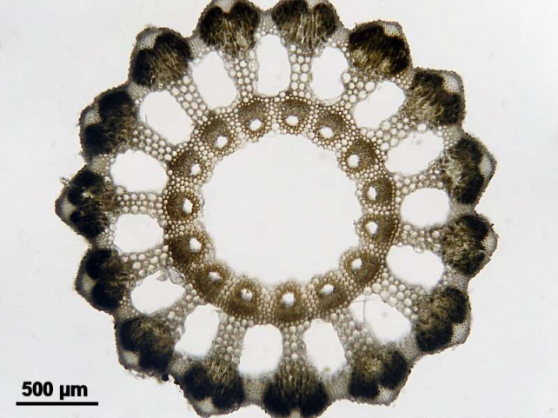 sclerenchyma
epidermis
rib

collenchyma

valecular cavity

endodermis
vascular bundle 
collateral


carinal cavity

central cavity
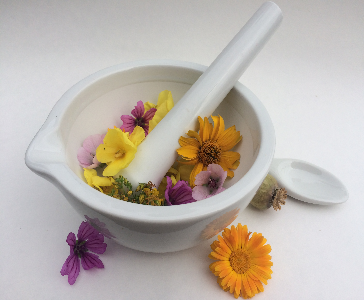 Matricariae flos CzPh 2017
Mother plant: Chamomilla recutita syn. Matricaria recutita, Asteraceae, Chamomile, χαμαίμηλον
Matricariae etheroleum CzPh 2017
Matricariae extractum fluidum CzPh 2017
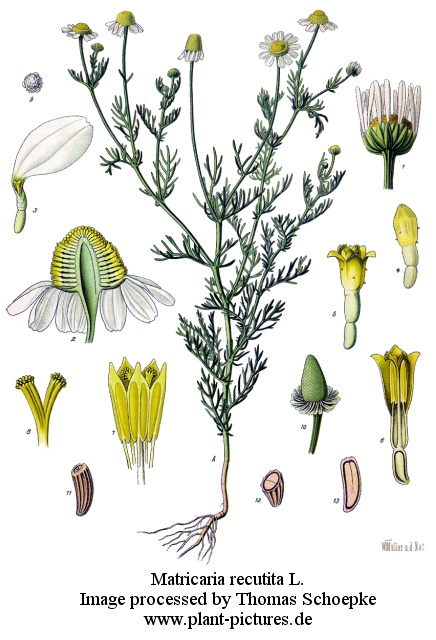 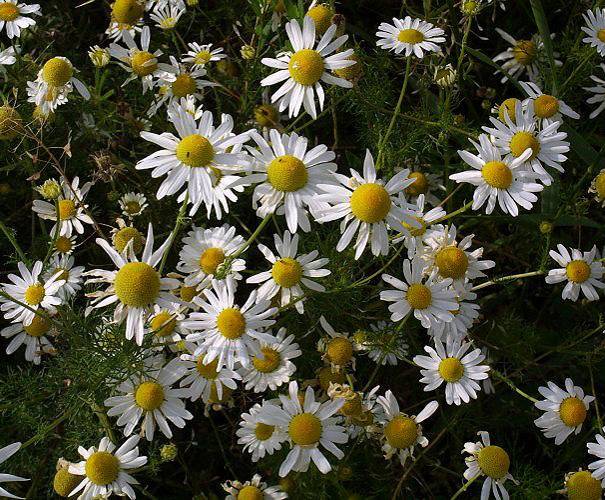 [Speaker Notes: Európa, Ázia, Severná Amerika]
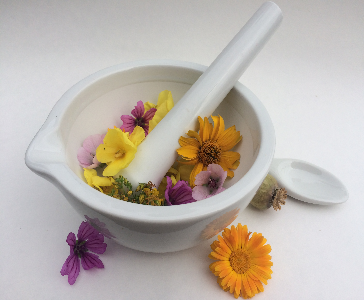 Matricariae flos CzPh 2017
Macroscopy: anthodium (flower heads) with hollow semi-globular receptacle, circumferential pistillate flowers with ray florets corolla, inner disc florets are duplicitous and yellow, several rows of green bracts, strong aromatic odour and taste
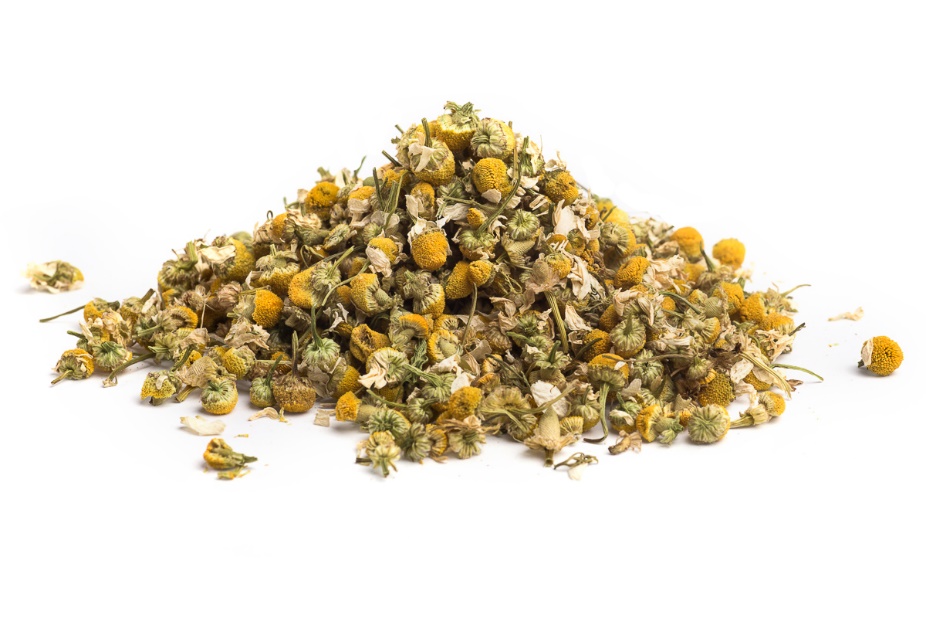 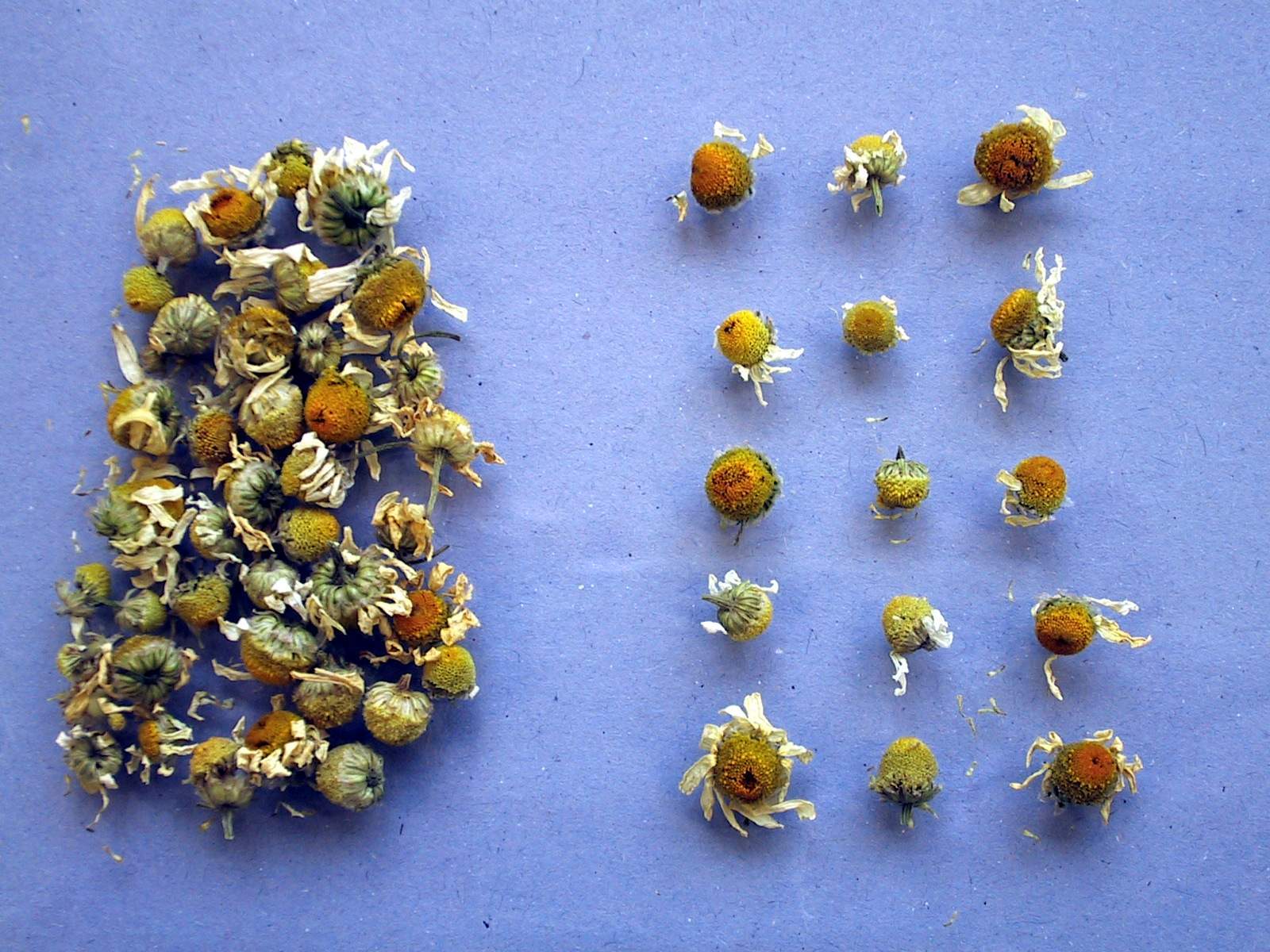 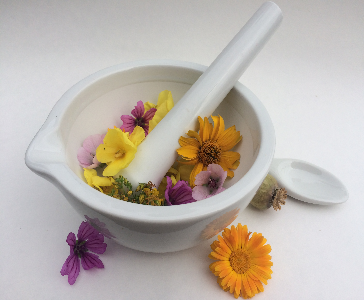 Matricariae flos CzPh 2017
Content compounds: essential oil – sesquiterpens (0.6-2.4%; chamazulene, guaiazulen, bisabolole), bitter substances (matricin), mucilage, flavonoids (apigenin), coumarins








Usage: internally- antiphlogistic, spasmolytic, carminative, stomachic, diaphoretic, mild sedative
externally- healing effect, promotes epithelization (wounds, burns)
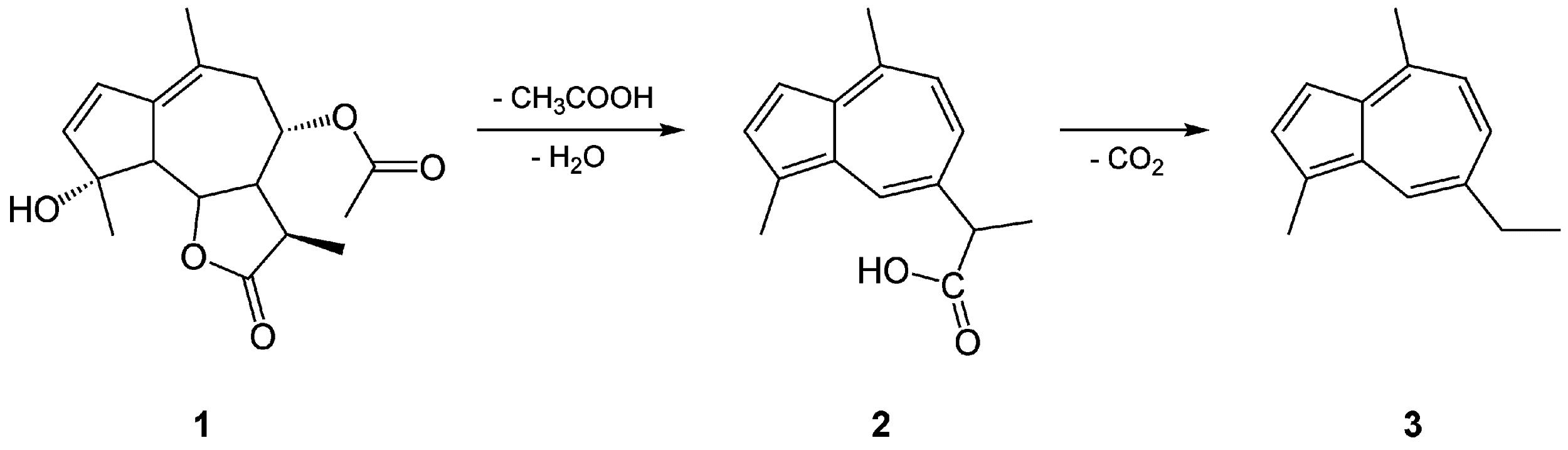 chamazulene
matricin (proazulene)
[Speaker Notes: Essential oil gained by extraction is yellow or green.
Essential oil gained by distillation is blue.
Heating of water infusion of drug leads to decomposition of matricine – the lactone ring opens, deacetylation occurs and chamazulencarboxylic acid forms. This acid is unstable, it gives CO2 away and transforms to blue chamazulene.


Vodný zápar kvetov je možné užívať aj v tehotenstve 
Terapeutický účinok sa pripisuje azulény, bisabolol, flavonoidy]
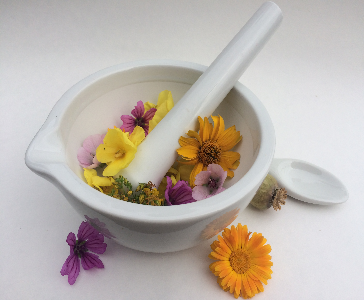 Matricariae flos CzPh 2017
Microscopy: inner (a) and outer (b) epidermis of involucrum (rosette of bracts surrounding an inflorescence) with sclereids (c)
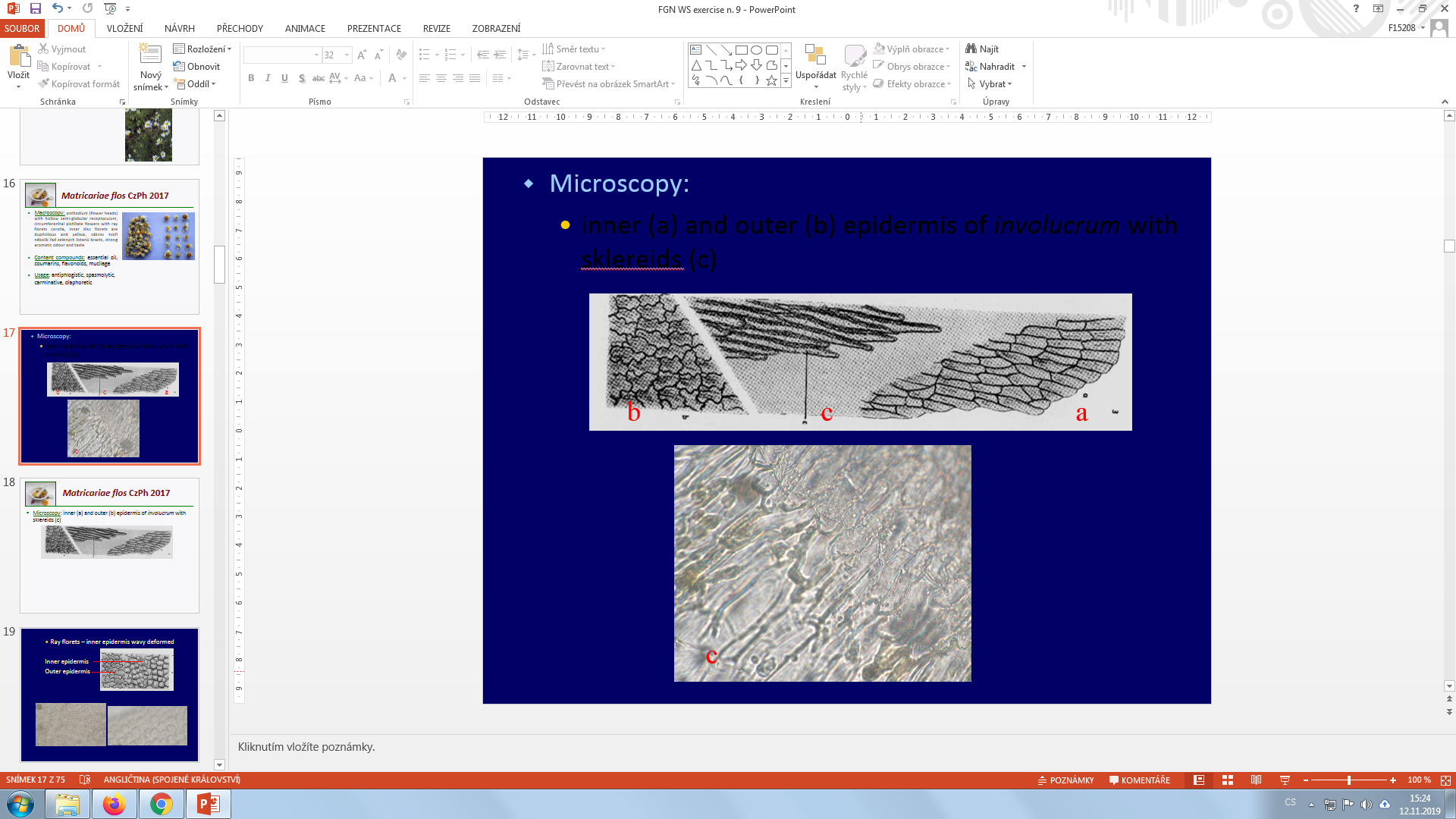 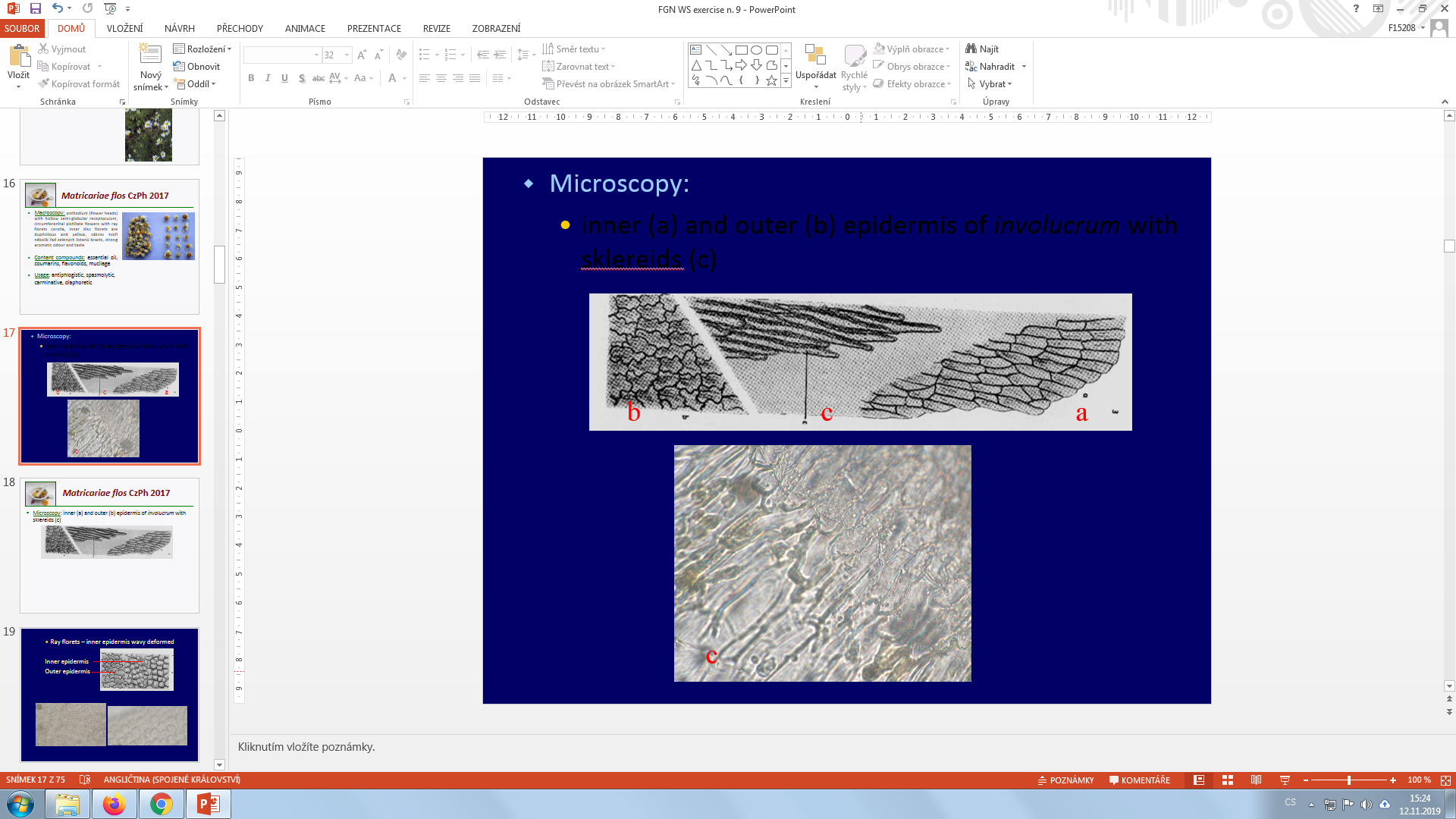 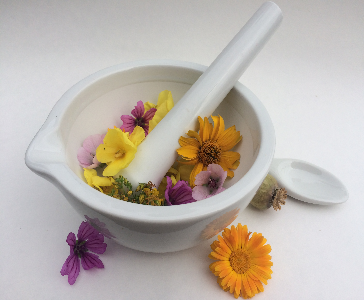 Matricariae flos CzPh 2017
Microscopy: Ray florets – inner epidermis wavy deformed
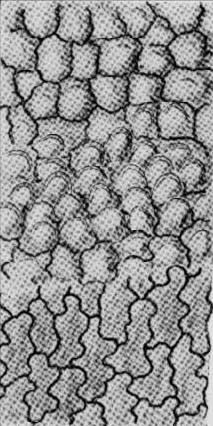 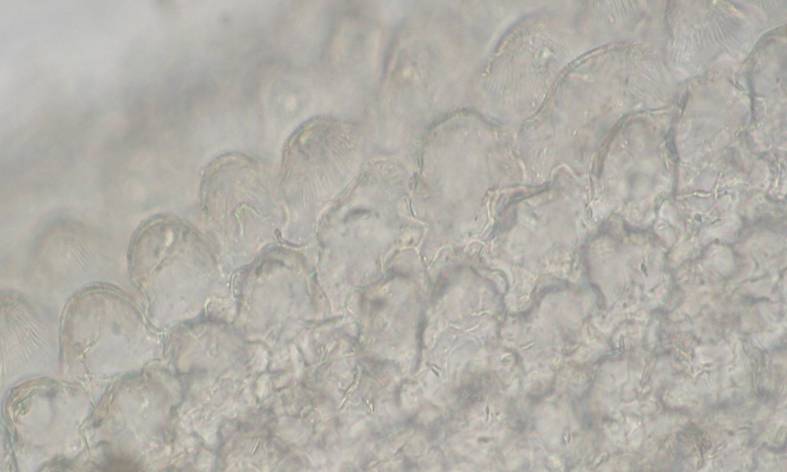 inner epidermis -  transversal section
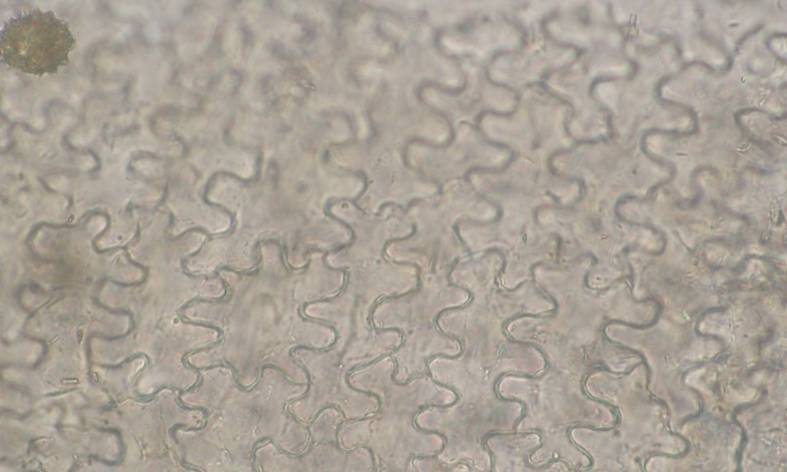 outer epidermis - aerial view
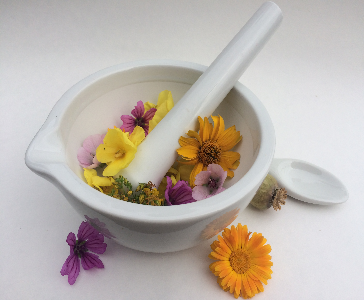 Matricariae flos CzPh 2017
Microscopy:
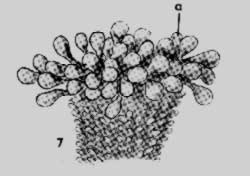 stigma with papillas
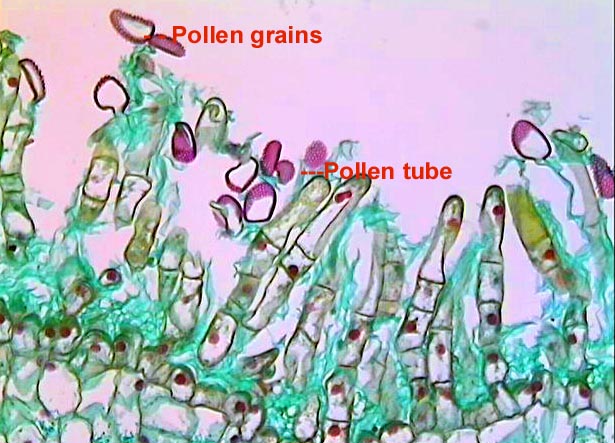 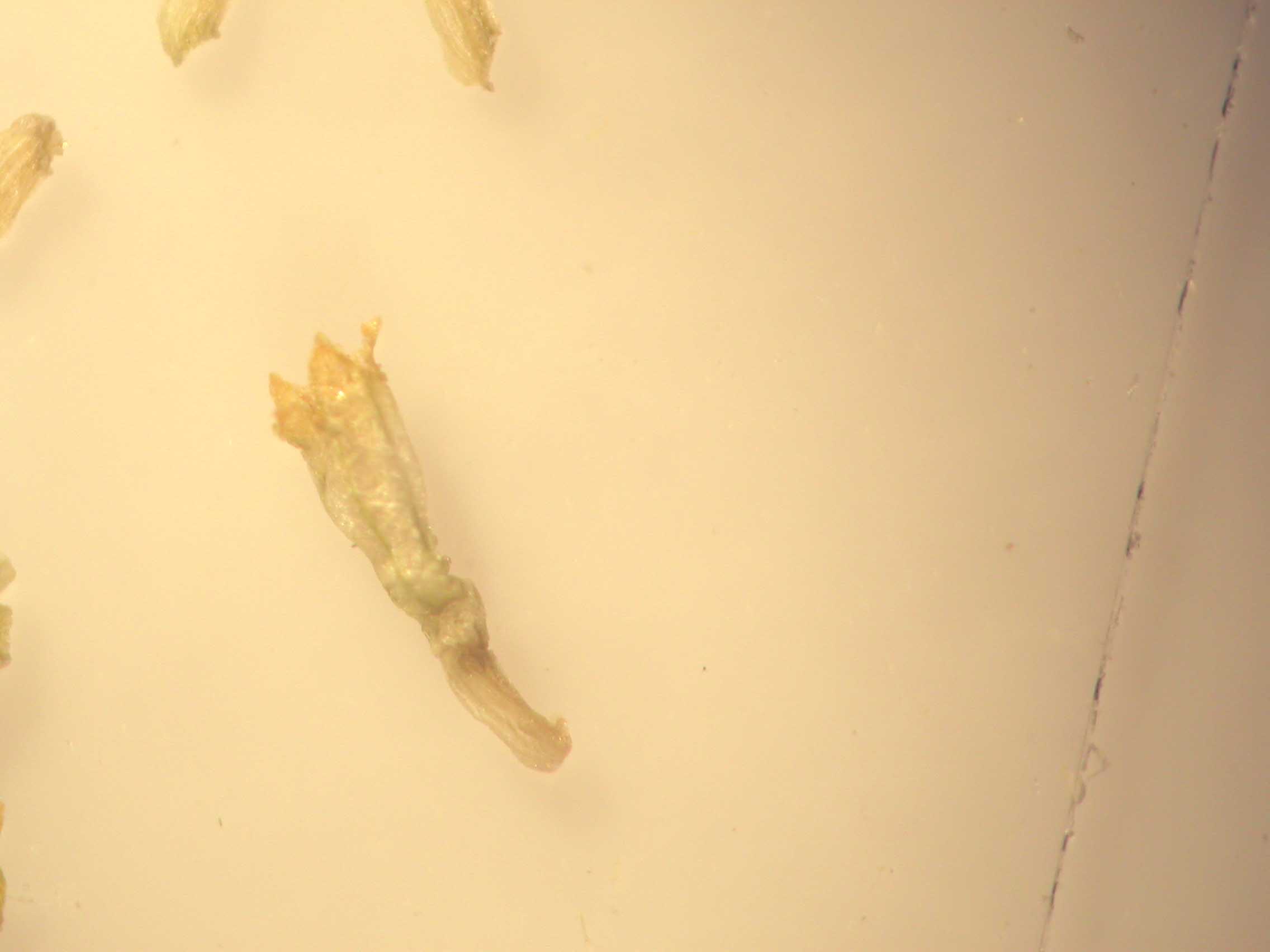 single tube flower
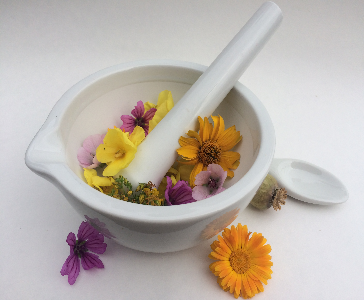 Verbasci flos CzPh 2017
Mother plant: Verbascum densiflorum, V. phlomoides, V. tapsus, Scrophulariaceae (Mullein)
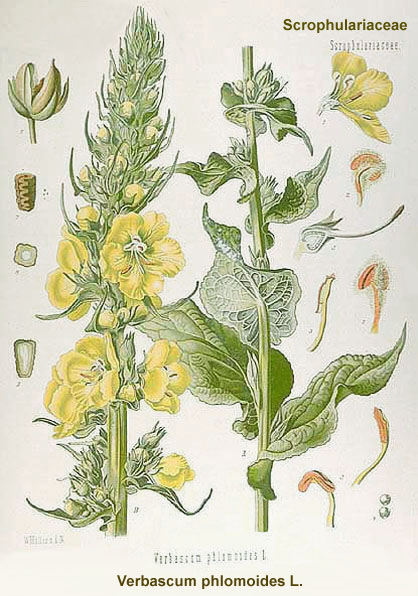 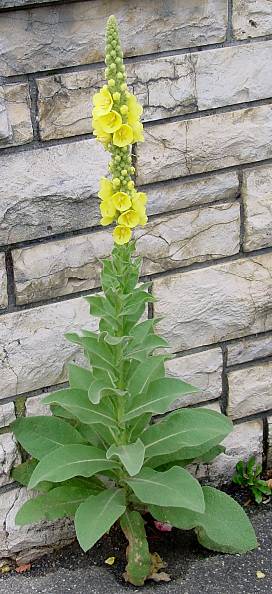 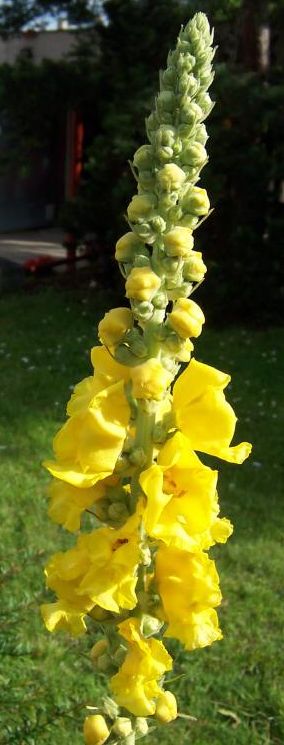 [Speaker Notes: Európa]
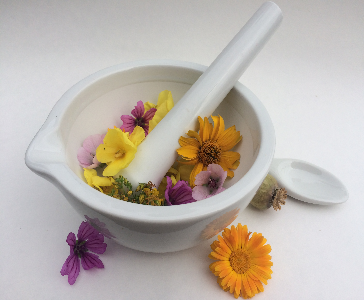 Verbasci flos CzPh 2017
Macroscopy: flat, pipe-like corollas 5-petalled (three lower corners bigger), yellow, 5 stamen, weak honey-like odour, sweet taste, mucilaginous
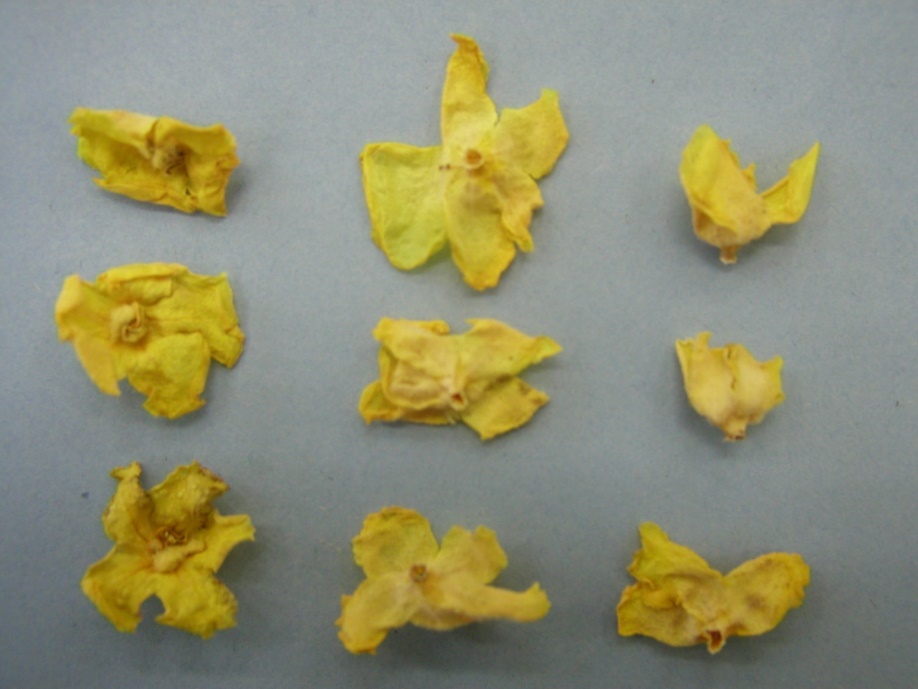 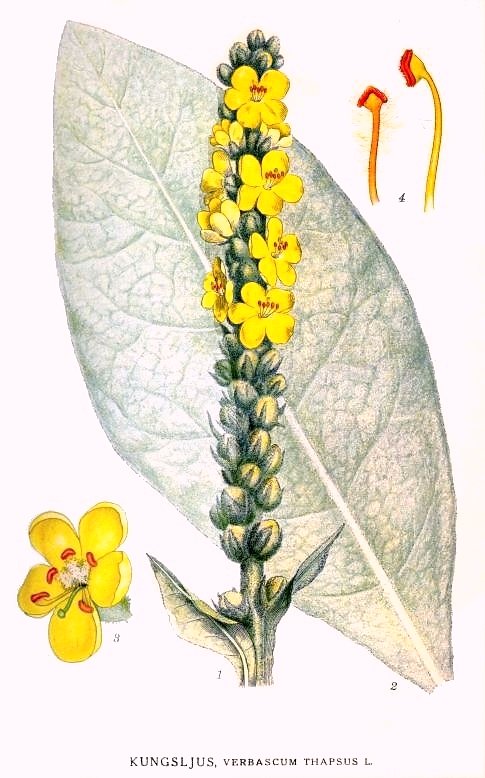 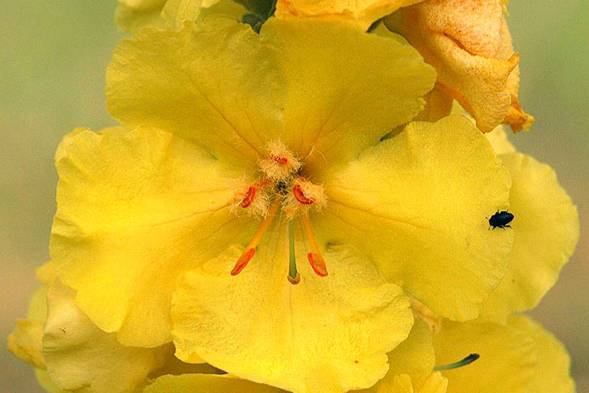 Content compounds: saponins (verbascosaponin with aglycone verbascogenine), mucilage, flavonoids (apigenin, luteolin), iridoids (aucubine, catalpol) 

Usage: expectorant, mucilaginose, antiphlogistic, diaphoretic, mild diuretic
[Speaker Notes: Ttriterpenoid Saponins. 
The irritative expectorant effect of saponins is softened by mucilage
Expektoračný a protizápalový účinok majú aukubín, verbaskozid. Dráždivý expektoračný účinok saponínov miernia slizy.]
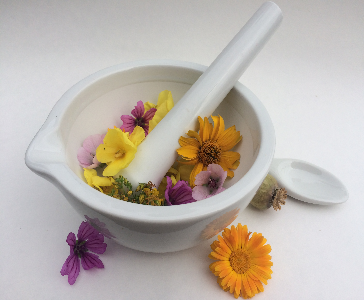 Verbasci flos CzPh 2017
Microscopy: 
stamen - lower smooth, upper with one-cell club-like trichomes
epidermis – big branched covering trichomes (candelabra-like), glandular trichomes
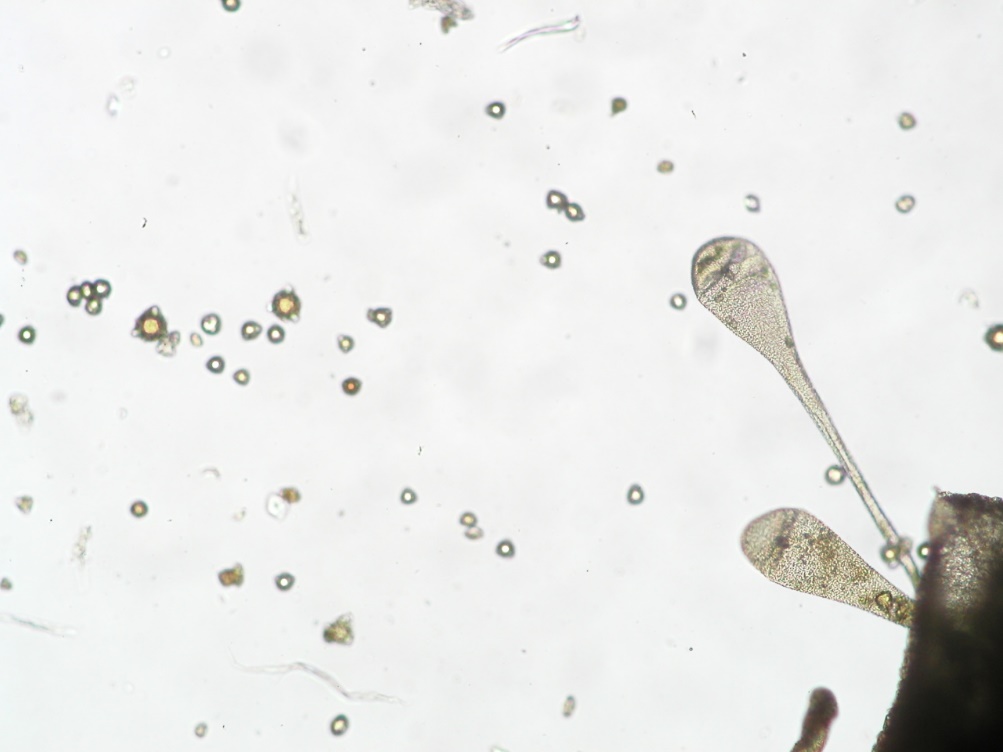 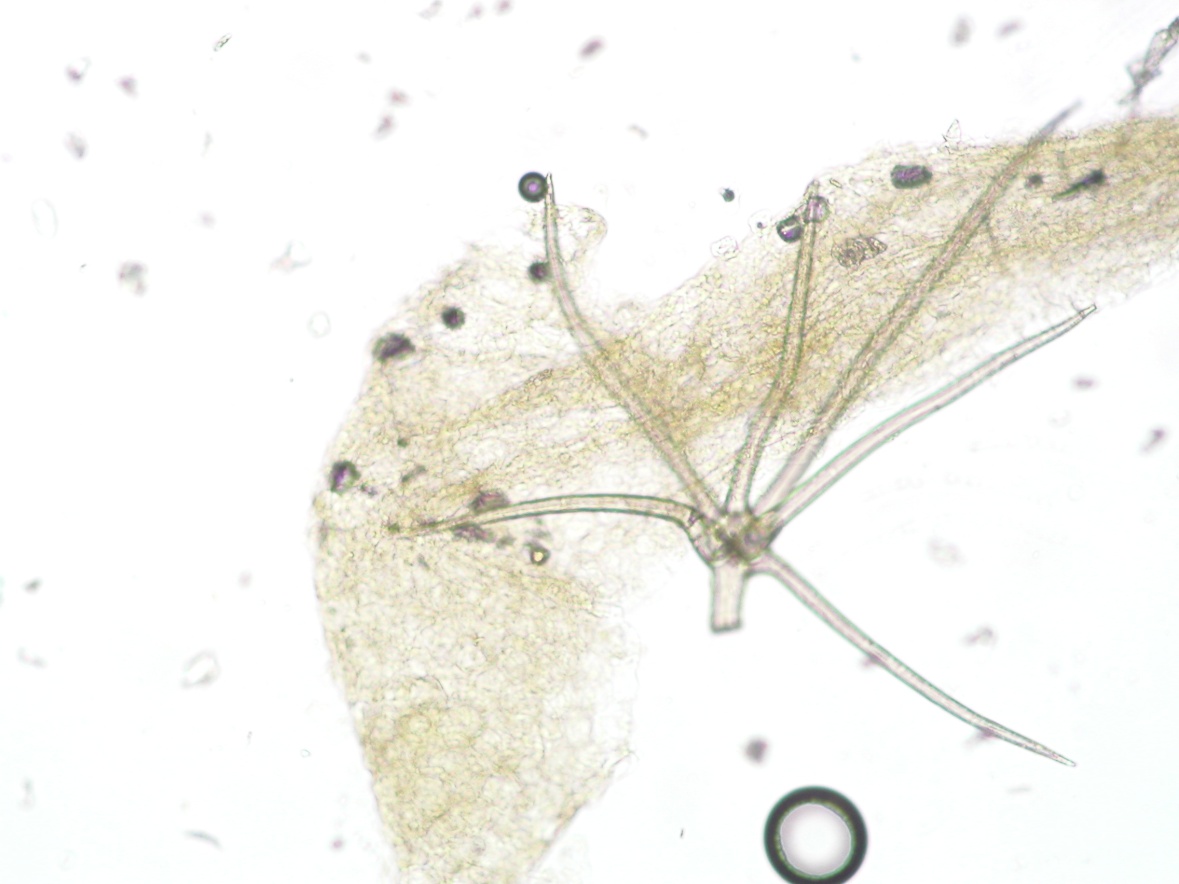 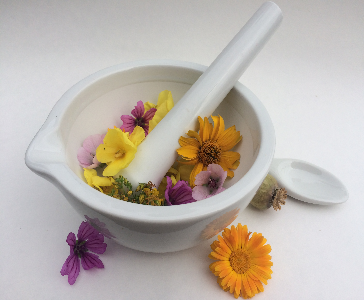 Verbasci flos CzPh 2017
Microscopy:
					upper stamen

					lower stamen

				club-like trichome

					candelabra-like 					trichome
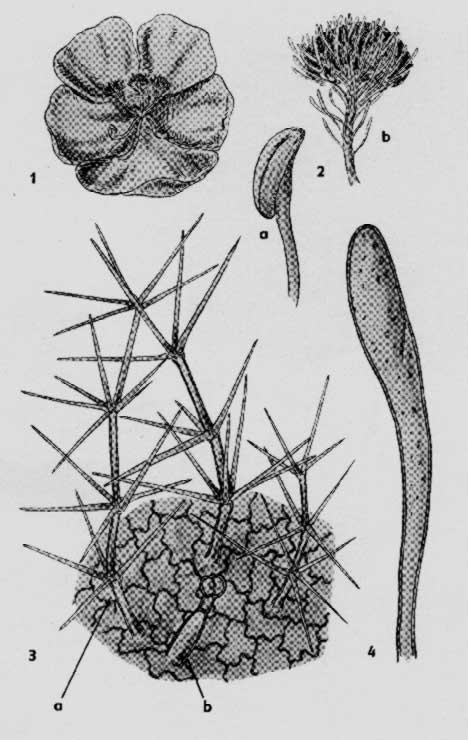 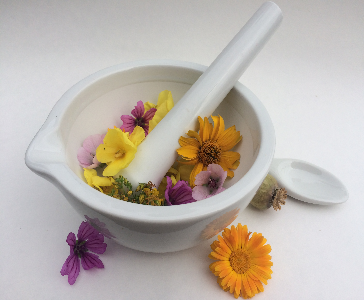 MACROSCOPY
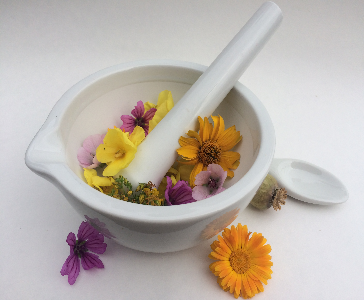 Arnicae flos CzPh 2017
Mother plant: Arnica montana, Asteraceae Leopard´s bane, Mountain Arnica
Arnicae tinctura CzPh 2017
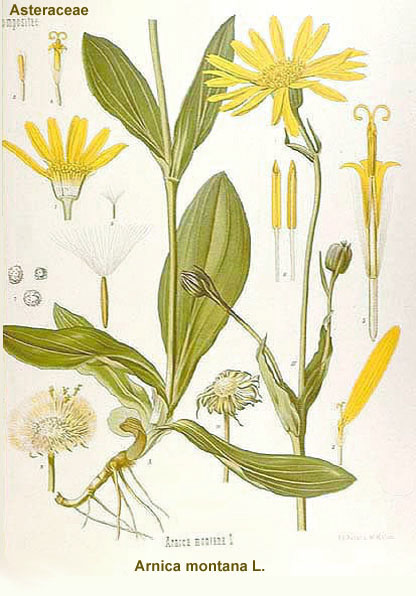 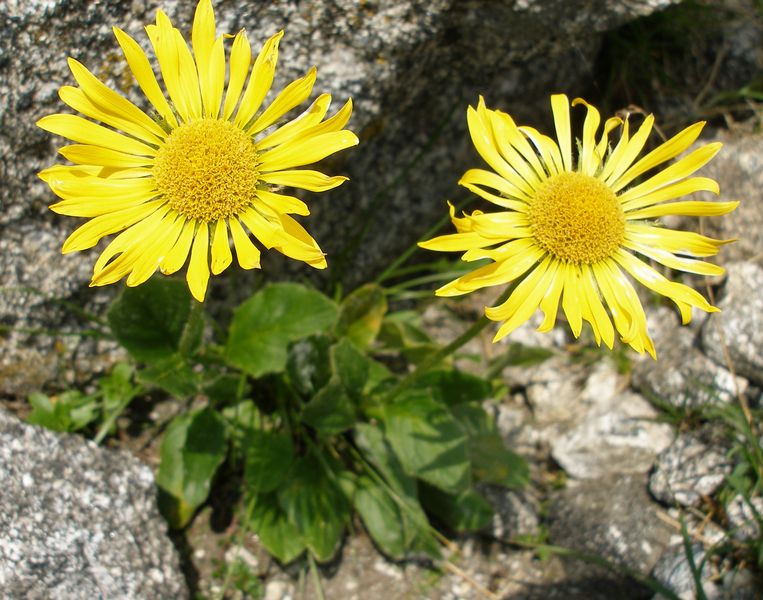 [Speaker Notes: Horské lúky strednej, južnej, východnej Európy, chránená rastlina]
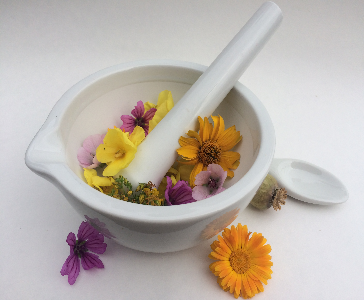 Arnicae flos CzPh 2017
Macroscopy: flower heads: ray florets creamy white, circular head yellow disc florets are androgynous, ovary cylindrical, smoothly hairy, aromatic odour, sharp spicy taste
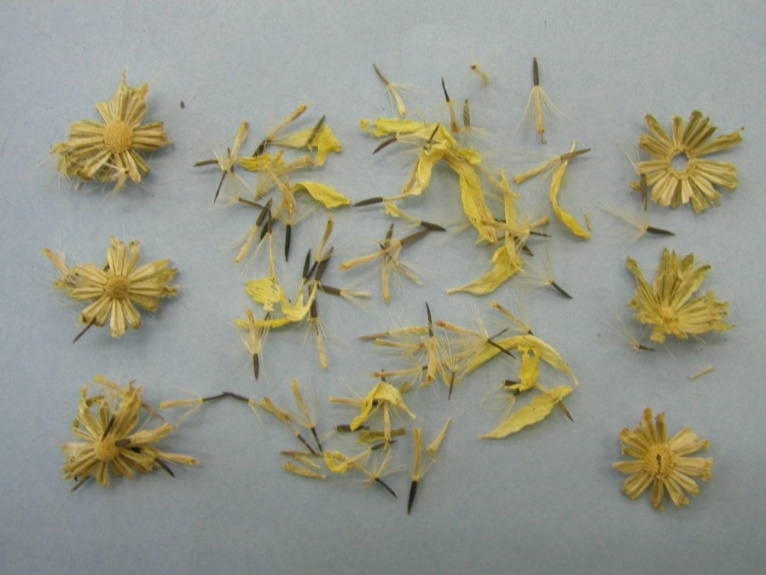 Content compounds: sesquiterpenic lactones (helenalin, dihydrohelenalin), flavonoids, carotenoids, polyphenolic compounds (cynarin), essential oil, triterpenic saponins (arnidiole), polyacetylene type substances 

Usage:  only external – antiphlogistic, antirheumatic, derivans
(internally – cardiotonic, elevates blood pressure)
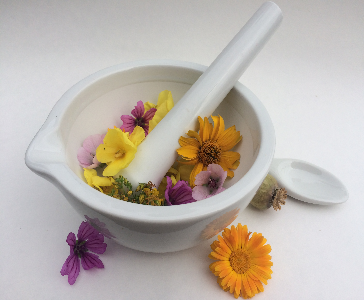 Calendulae flos CzPh 2017
Mother plant: Calendula officinalis, Asteraceae, Pot Marigold
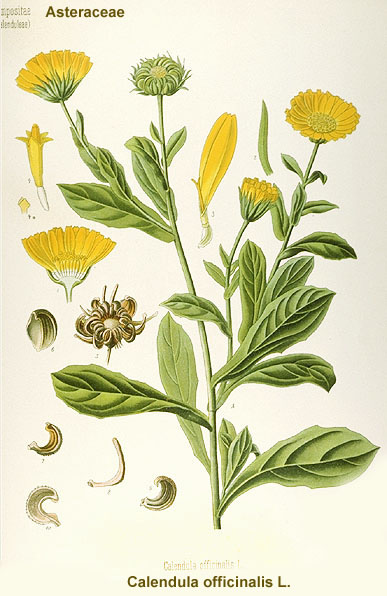 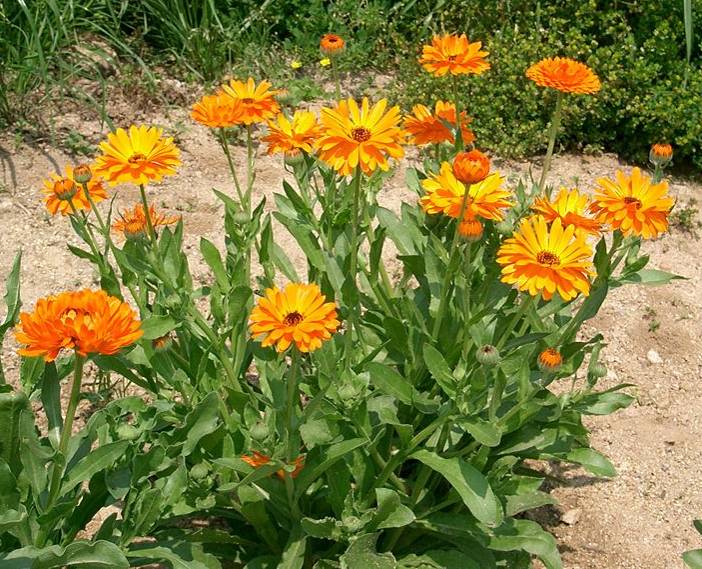 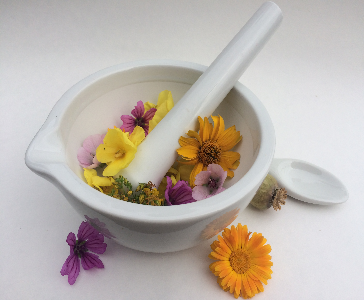 Calendulae flos CzPh 2017
Macroscopy: yellow flower head, circumferential ray florets, in disc tubular florets, bracts in two rows, weak odour, bitterish acrid taste


Content compounds: glycosides of oleanolic acid (calendulosides), flavonoids, essential oil, carotenoids and xantophylls, triterpenic alcohols (arnidiole, faradiole)

Usage: antiphlogistic
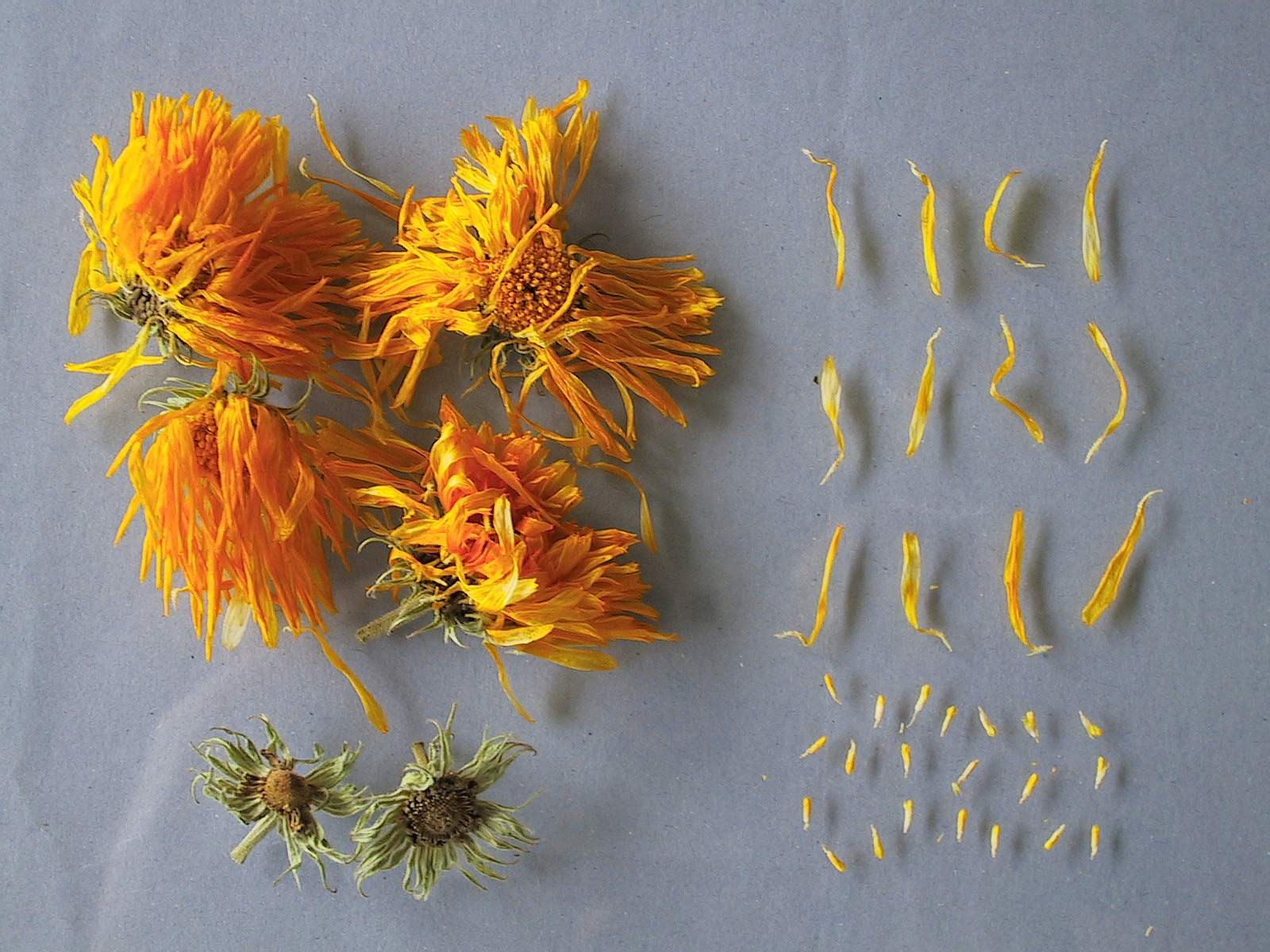 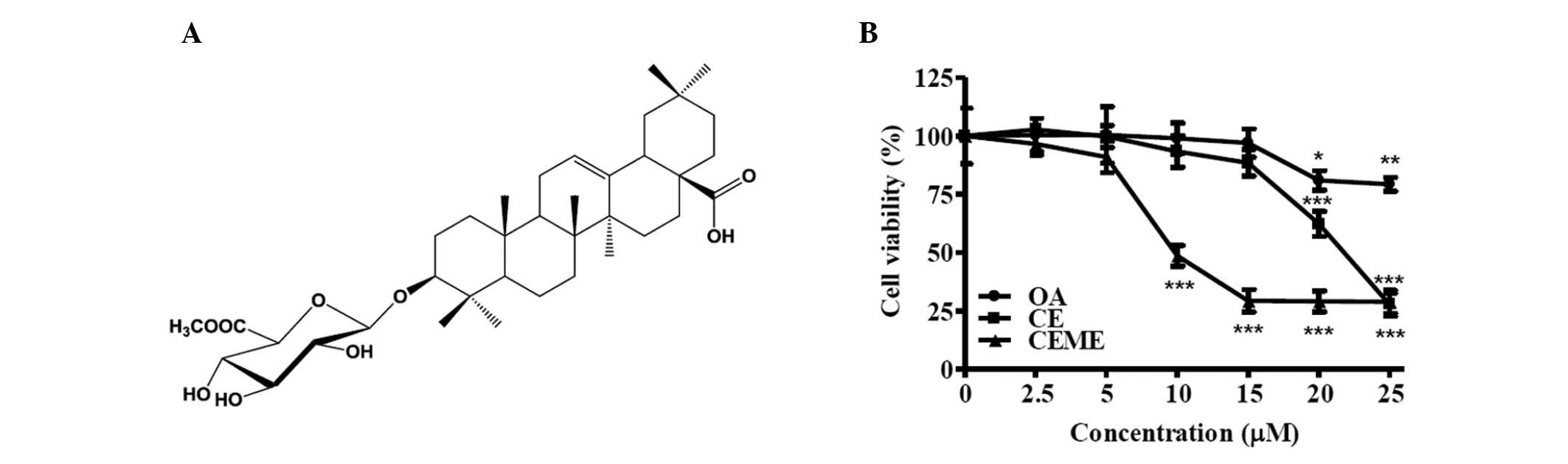 calenduloside  E
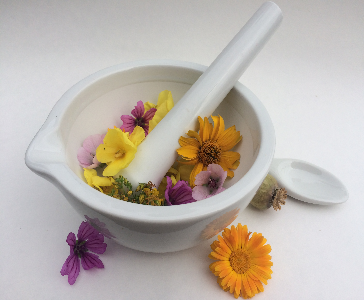 Caryophylli flos CzPh 2017
Mother plant: Syzygium aromaticum (Eugenia caryophyllus), Myrtaceae, Cloves
Caryophylli floris etheroleum CzPh 2017
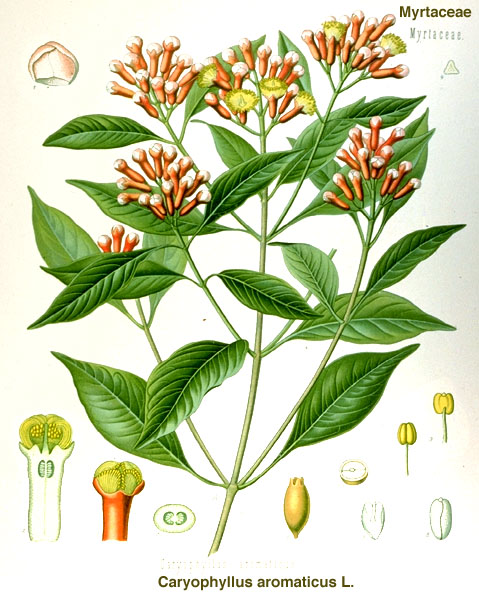 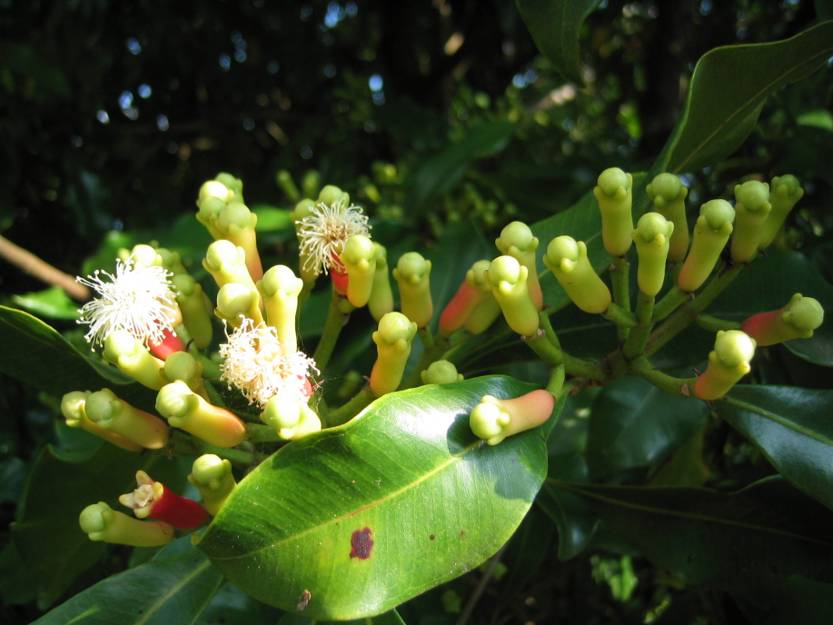 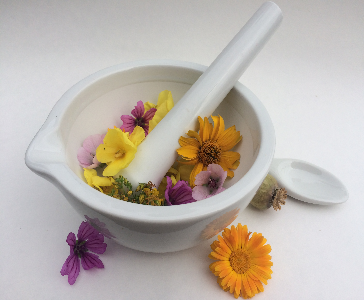 Caryophylli flos CzPh 2017
Macroscopy: long calyx, terminating in four spreading sepals, and four unopened petals which form a small ball in the center, strong aromatic odour and taste

Content compounds: essential oil (eugenol, caryophyllene), flavonoids, phenolic acids, oil, tannins, triterpenes

Usage: essential oil displays antiseptic and anaesthetic properties, antioxidant; analgesic and antirheumatic effect
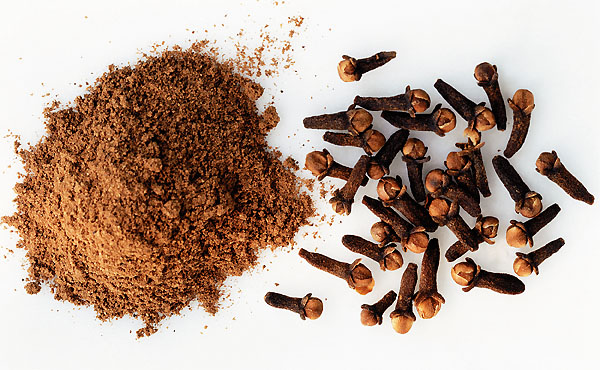 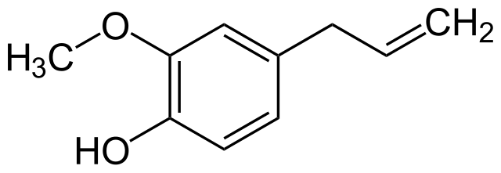 eugenol
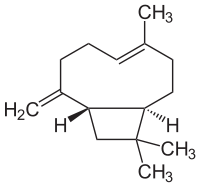 β-caryophyllene
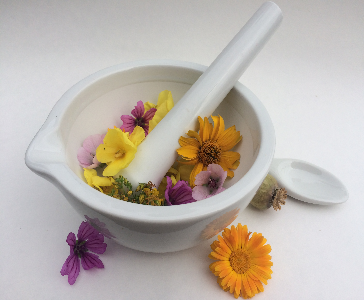 Farfarae flos
Mother plant: Tussilago farfara, Asteraceae, Coltsfoot
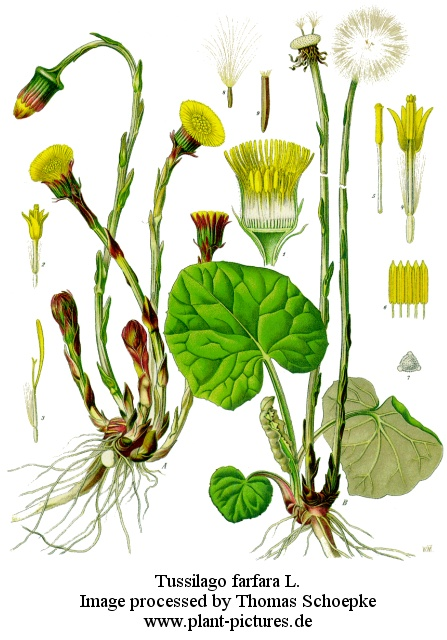 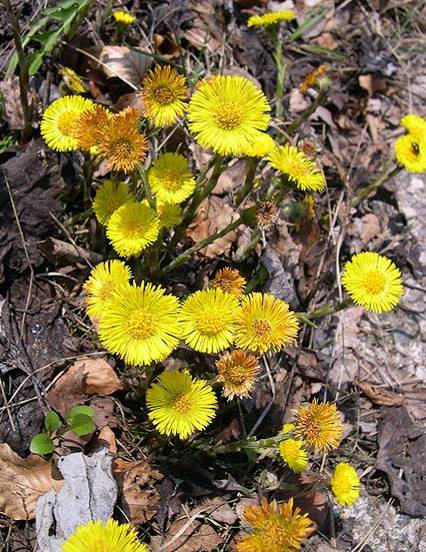 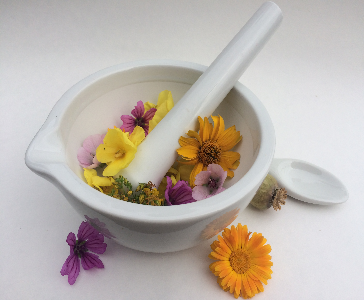 Farfarae flos
Macroscopy: flower heads with short stalk, ray florets in several lines, tubular florets with feathers in disc, bracts in one row, felt-like, reddish, without odour, mucilaginous bitterish taste 

Content compounds: mucilage, flavonoids, tannins, xanthophylls, traces of pyrrolizidine alkaloids (tussilagine, senkirkin)


Usage: mucilaginose, expectorant, mild astringent and spasmolytic
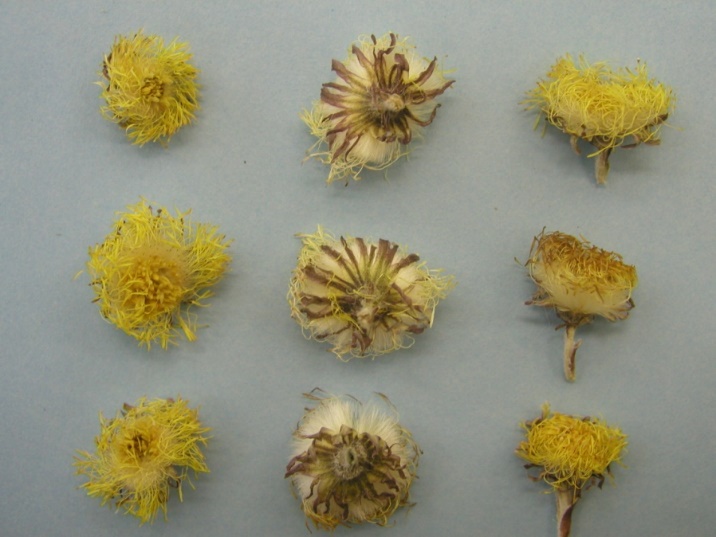 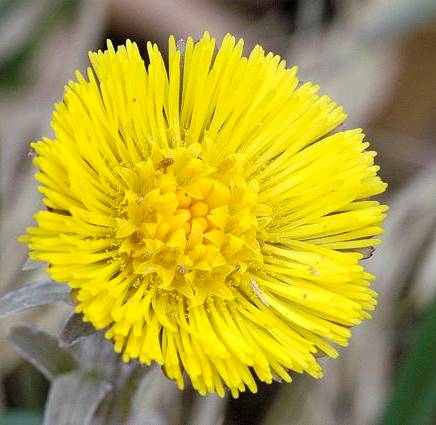 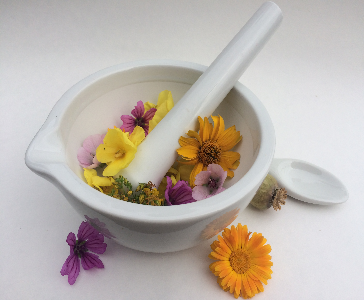 Lamii albi flos
Mother plant: Lamium album, Lamiaceae, White Deadnettle
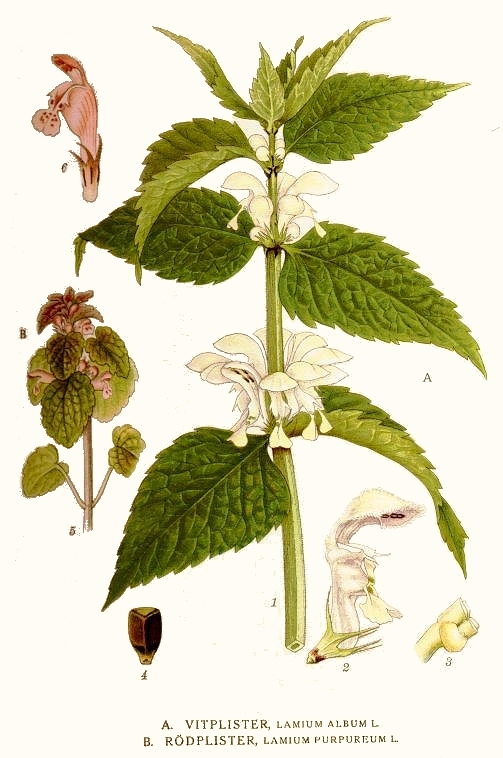 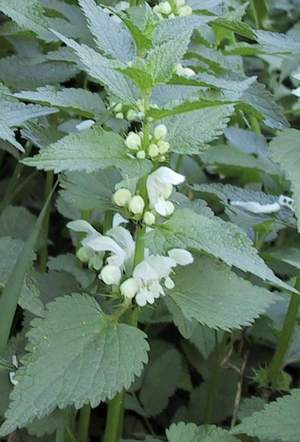 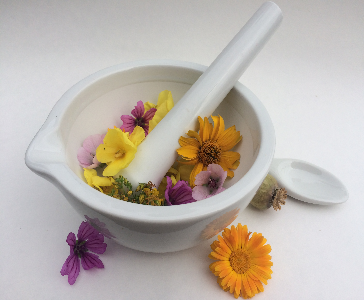 Lamii albi flos
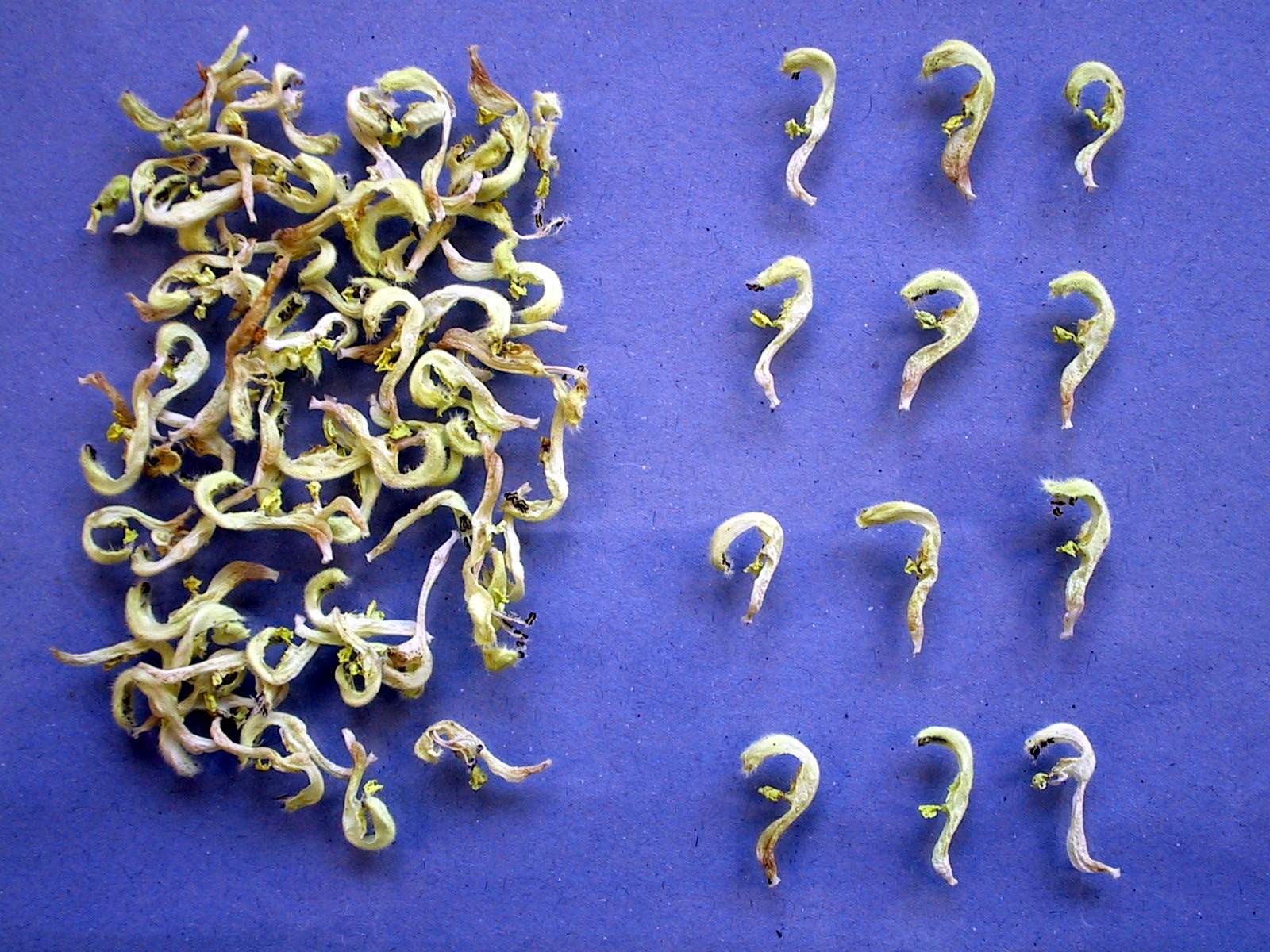 Macroscopy: corolla without calyx, petals fused into an upper lip and a lower lip , upper lip dished, side corners 2-3 toothed, creamy white colour, weak honey-like odour, bitterish taste
Content compounds: flavonoids, essential oil, tannins, triterpenic saponins, phenolic acids, mucilage, iridoid glycosides


Usage: mucilaginose, expectorant, sedative; externally as astringent, antiphlogistic
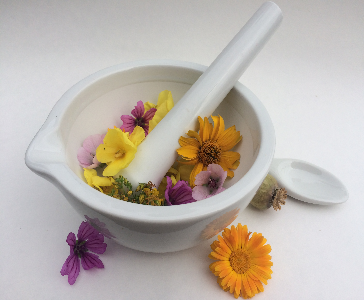 Lavandulae flos CzPh 2017
Mother plant: Lavandula angustifolia (L. officinalis), Lamiaceae, Lavender
Lavandulae etheroleum CzPh 2017
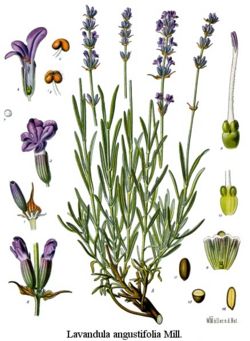 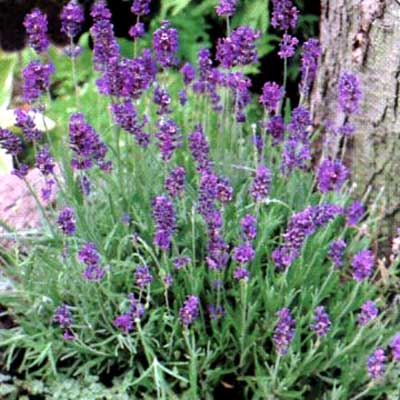 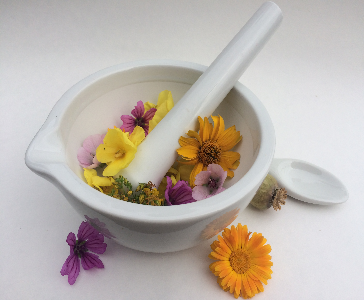 Lavandulae flos CzPh 2017
Macroscopy: small flowers with grey-blue poly-costate pubescent calyx and two-labiate corolla, aromatic odour, bitter taste

Content compounds: essential oil (monoterpens - linalyl-acetate, linalool, cineol, camphor), tannins, rosmarinic acid, flavonoids, coumarins, anthocyanins, bitter substances 

Usage: nervinum, sedative, cholagogue, spasmolytic; externally antiseptic, derivans
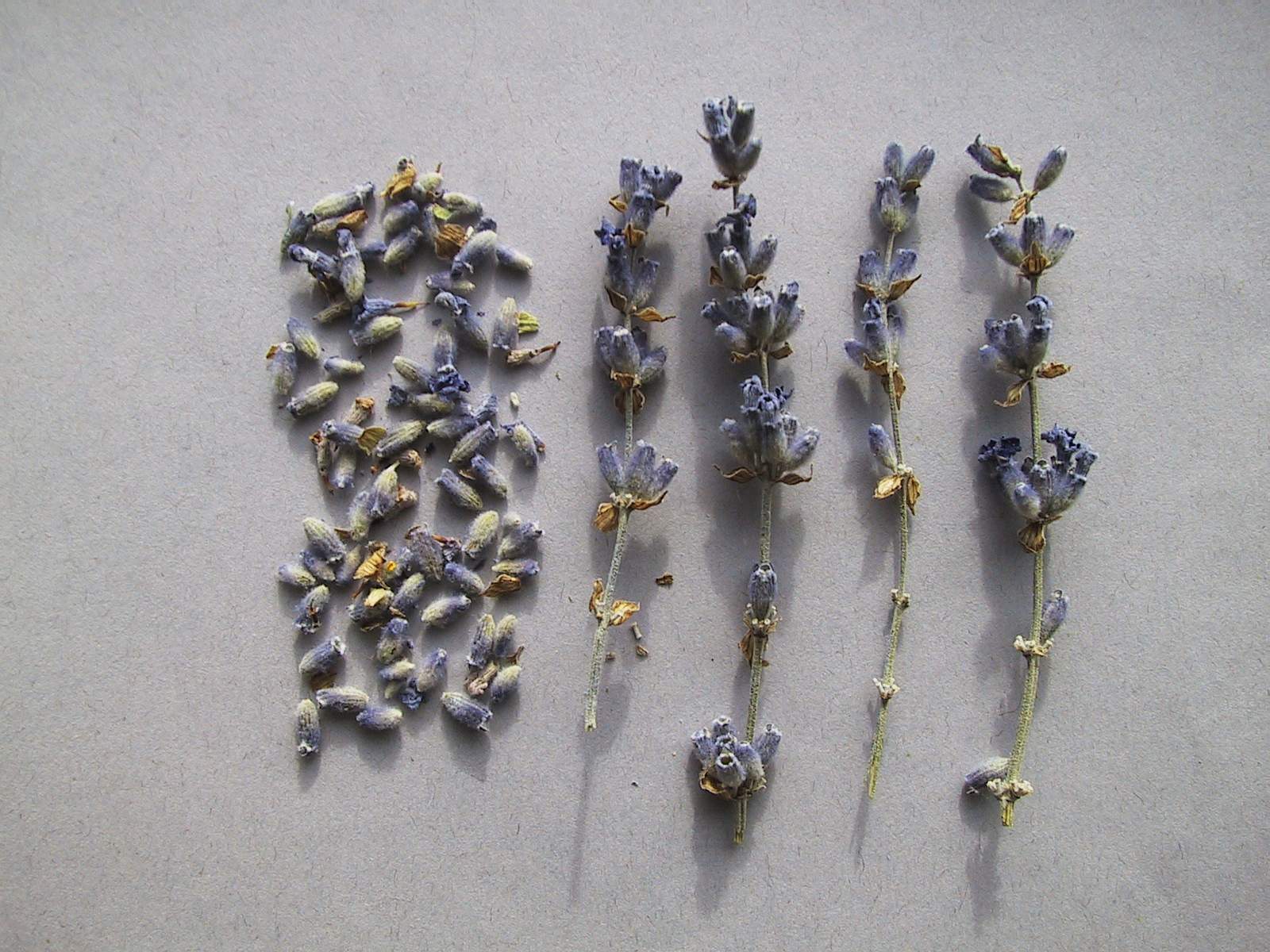 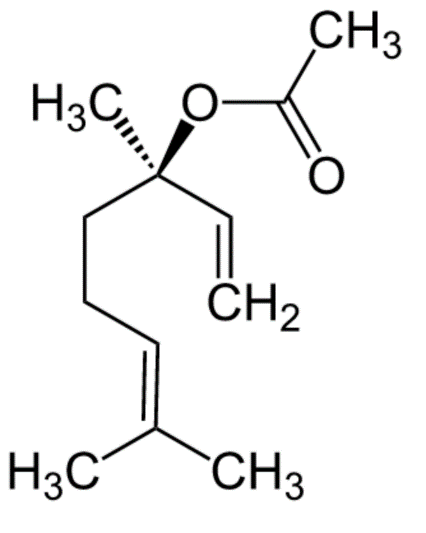 linalyl-acetate
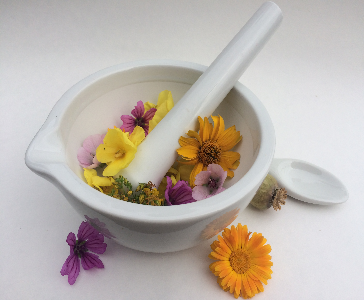 Malvae sylvestris flosCzPh 2017
Mother plant: Malva sylvestris, Malvaceae, Common Mallow
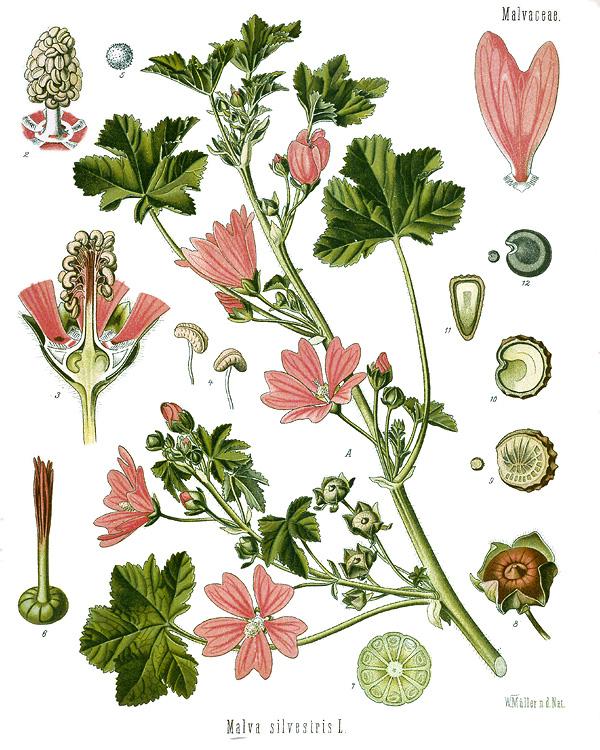 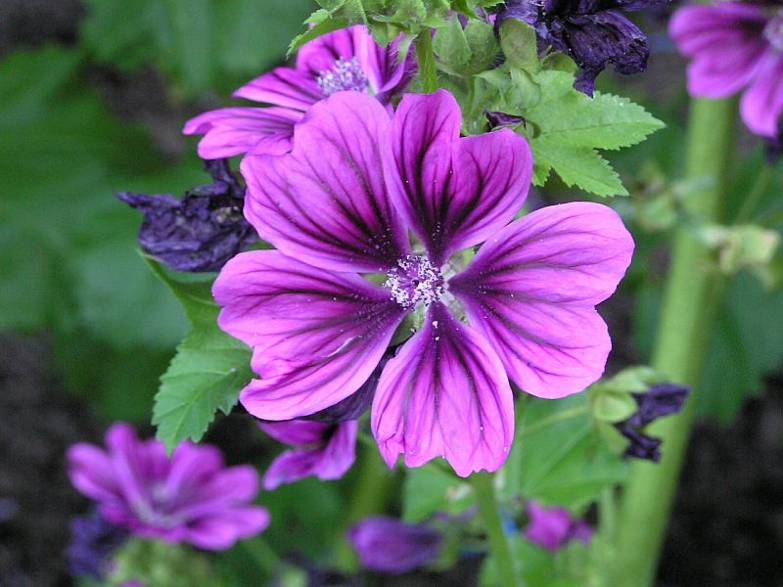 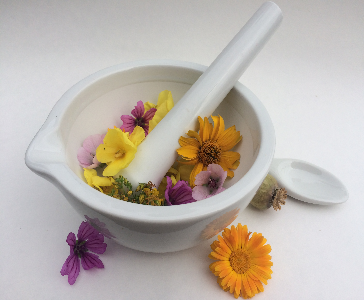 Malvae sylvestris flosCzPh 2017
Macroscopy: flowers located axillary, petals dark-purple (5), opposite-oval, with dark veining, calyx 5-cornered, ovary rounded, without odour, taste mucilaginous
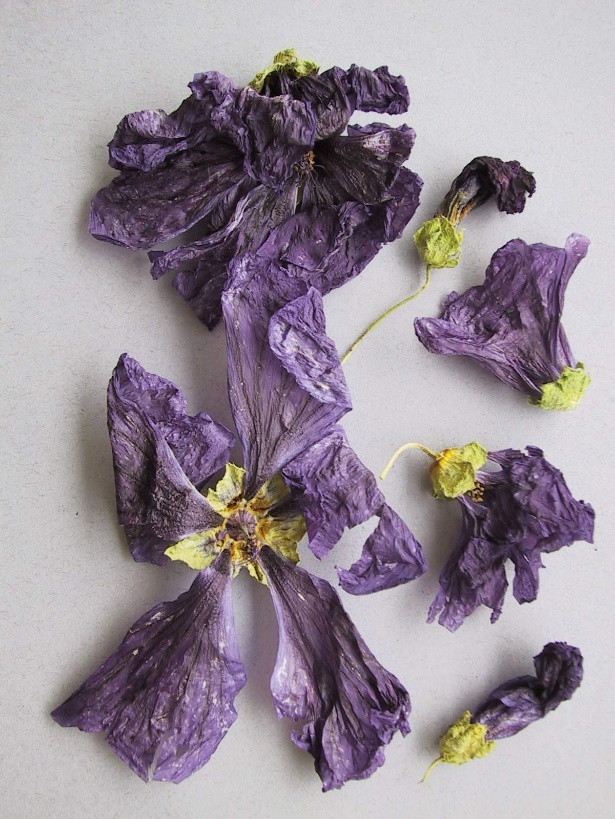 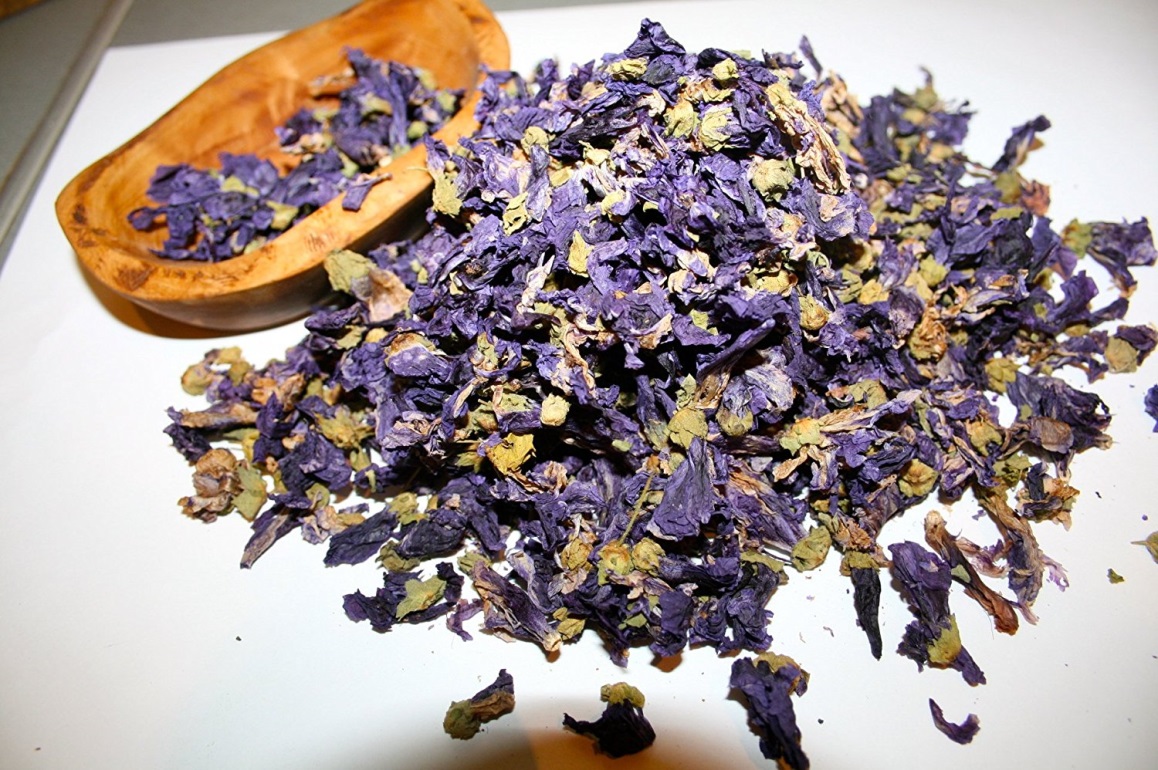 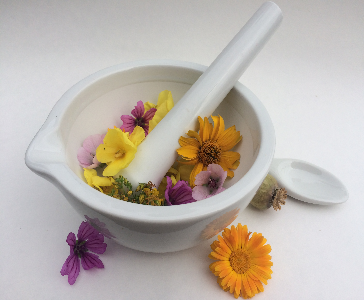 Malvae sylvestris flosCzPh 2017
Content compounds: mucilage (more than 10%), tannins, essential oil, anthocyanins (malvin)









Usage: mucilaginose, mild astringent, dye
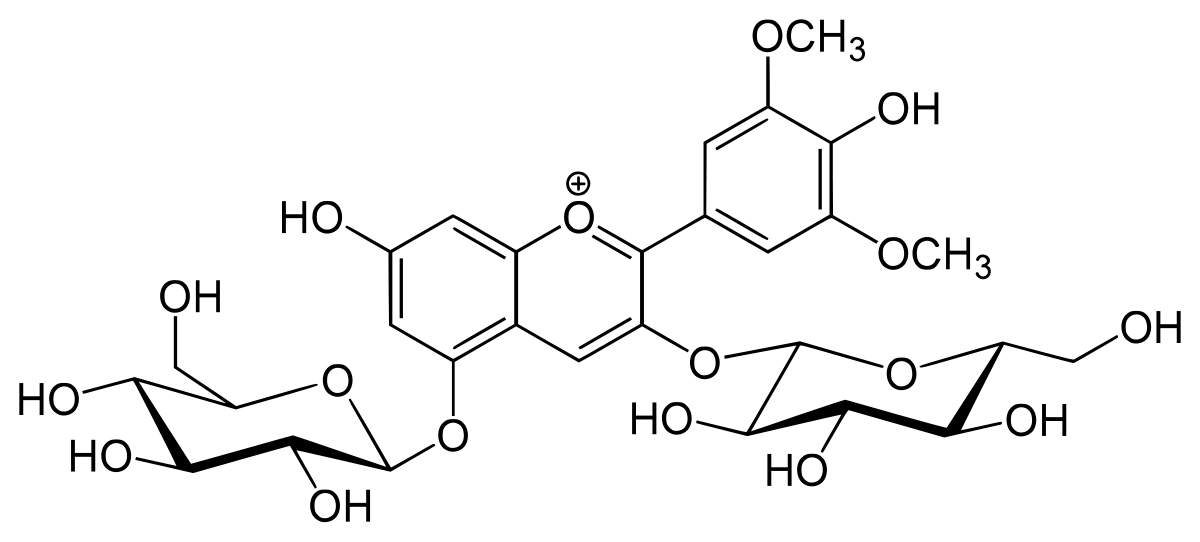 malvin(= malvidin-3,5-diglucoside)
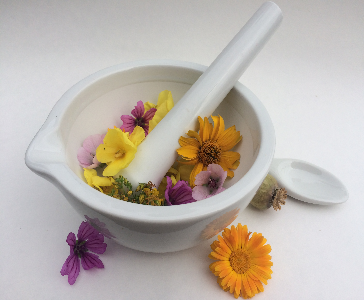 Primulae flos
Mother plant: Primula veris, P. elatior, Primulaceae, Primrose
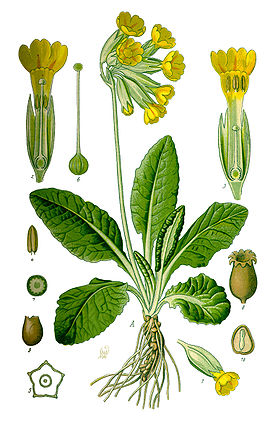 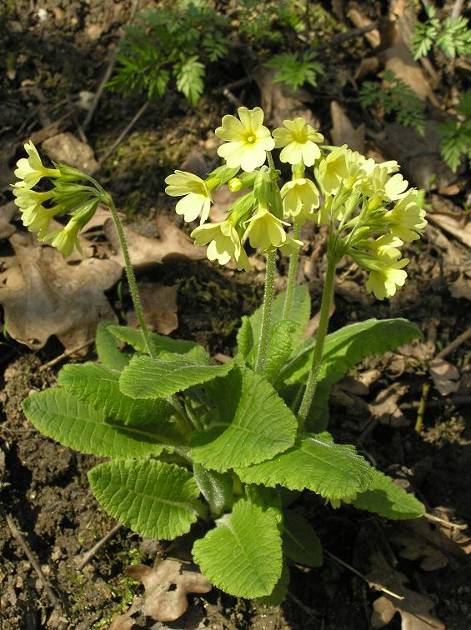 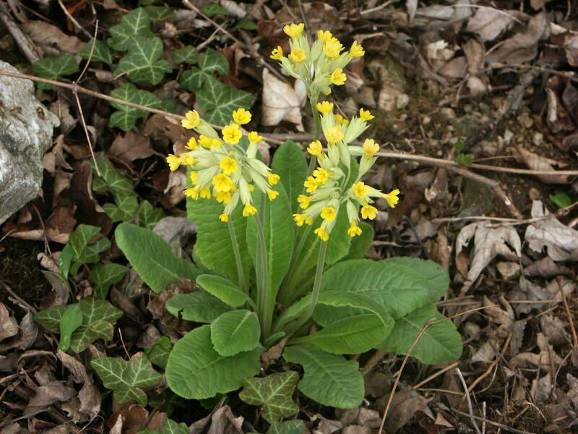 Primula veris
Primula elatior
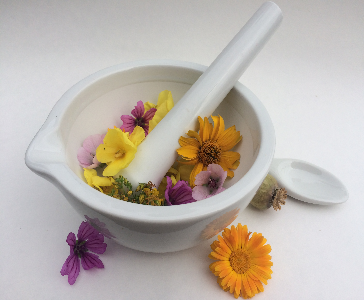 Primulae flos
Macroscopy: flowers with yolk-yellow corolla and spoon-like concave petals (veris) or sulphur-yellow flowers with flat petals with deeper corners (elatior), honey-like odour, sweetish taste

Content compounds: triterpenic saponins, phenolic glycosides, flavonoids, carotenoids, essential oil

Usage: expectorant – secretolytic, mild diuretic
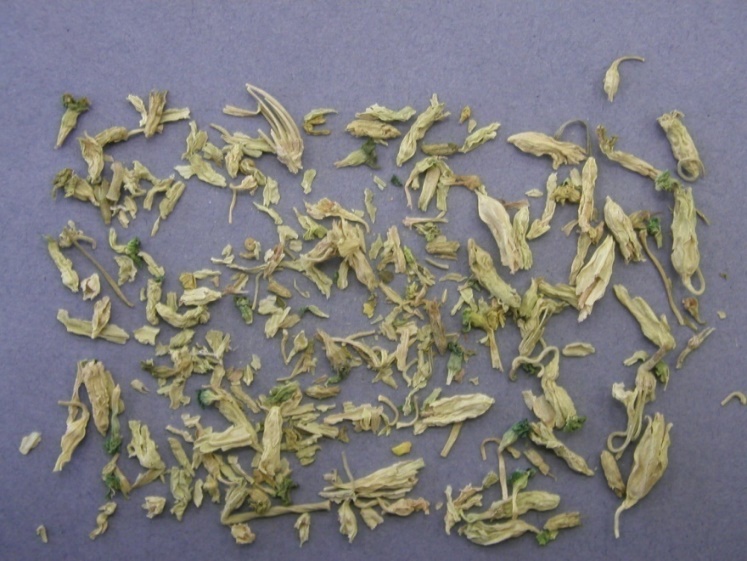 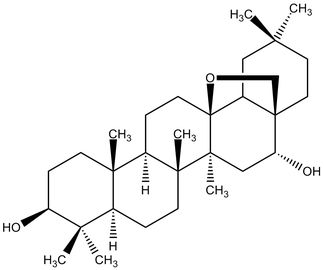 protoprimulagenine
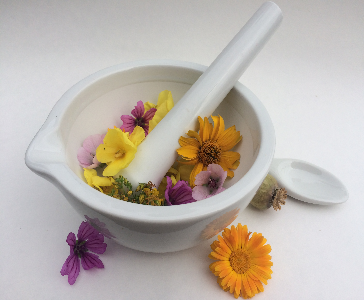 Sambuci nigrae flosCzPh 2017
Mother plant: Sambucus nigra, Adoxaceae (Sambucaceae), Black Elderberry
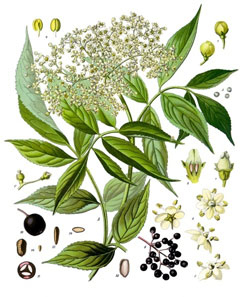 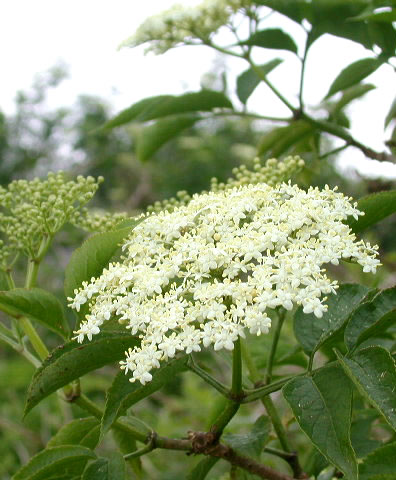 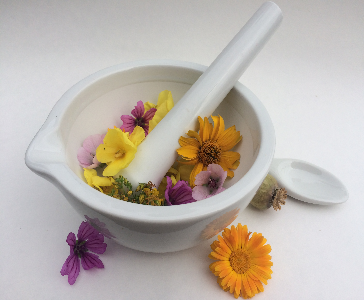 Sambuci nigrae flosCzPh 2017
Macroscopy: small flowers white to yellowish, 5-toothed calyx and deeply 5-cornered corolla with many stamina, strong characteristic odour, mucilaginous taste
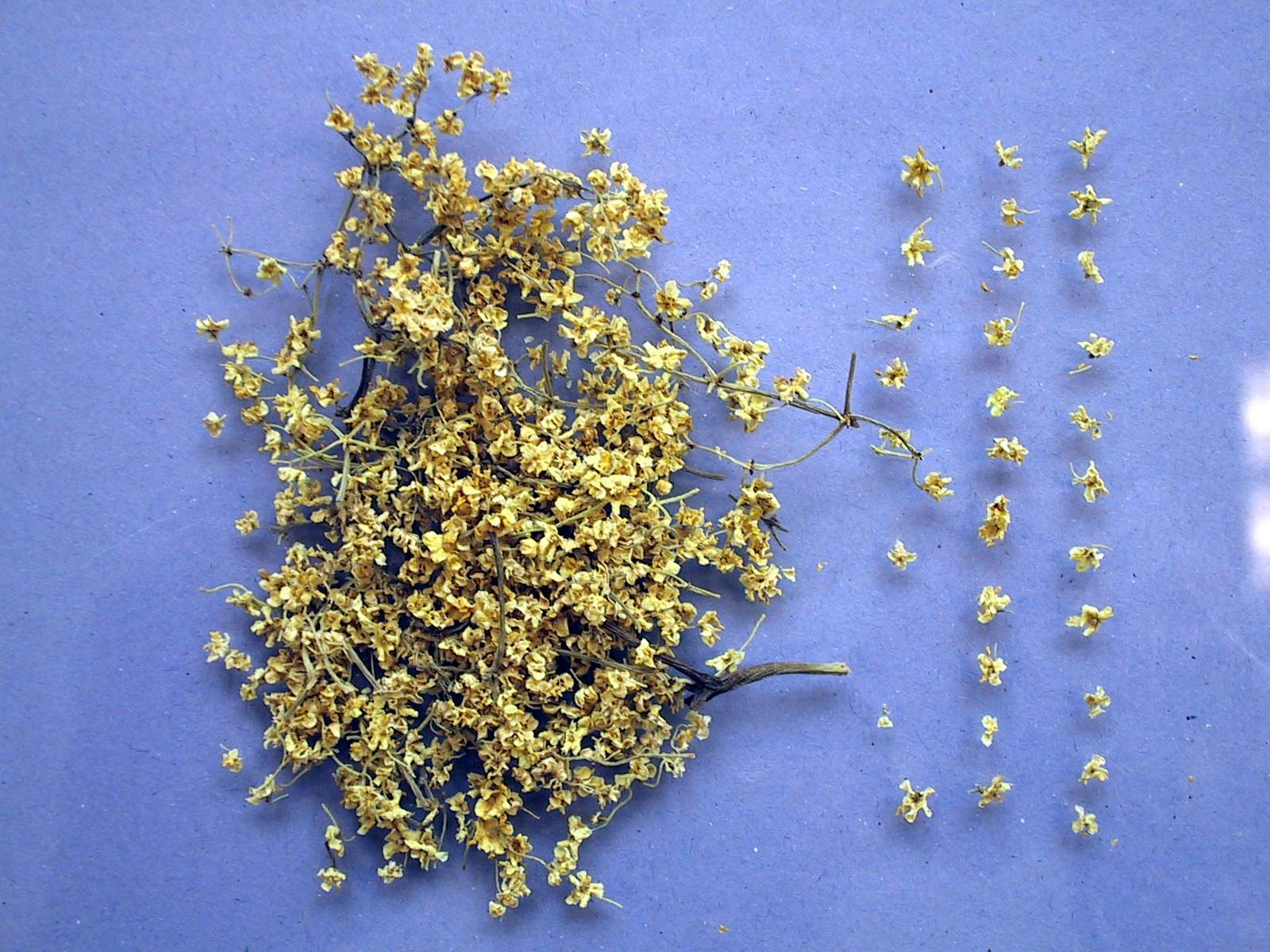 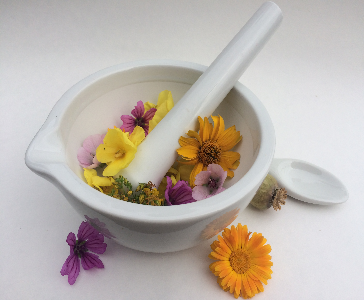 Sambuci nigrae flosCzPh 2017
Content compounds: flavonoids (quercetin glycosides – rutin, hyperoside, isoquercitrin), essential oil, phenolic acids + esters, triterpenic saponins, mucilage, traces of sambunigrine 









Usage: diaphoretic, diuretic
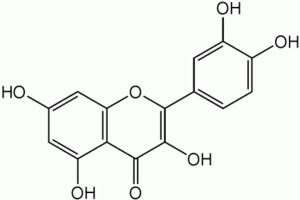 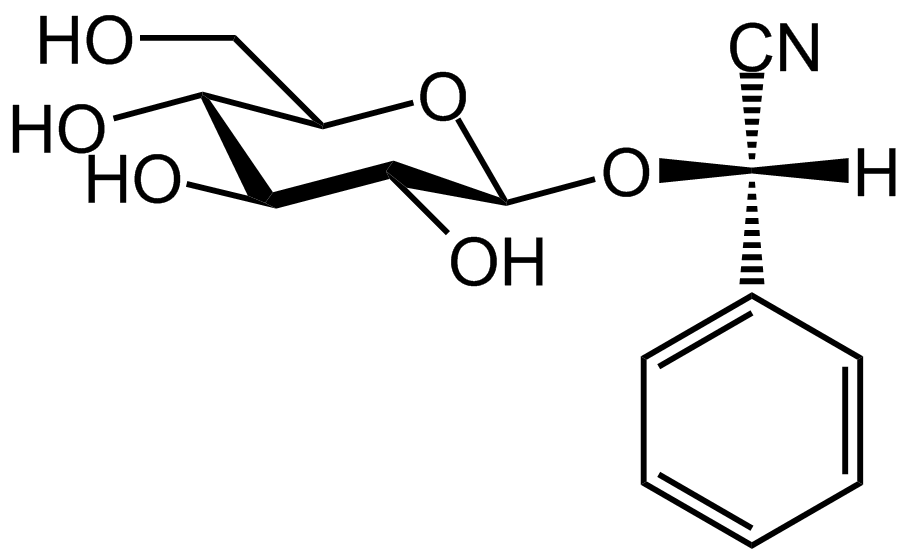 sambunigrin
quercetin
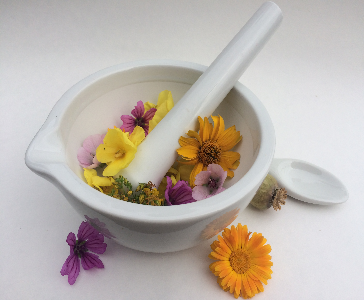 Tiliae flos CzPh 2017
Mother plant: Tilia cordata, Tilia platyphyllos, Tilia x vulgaris, Tiliaceae, Lime
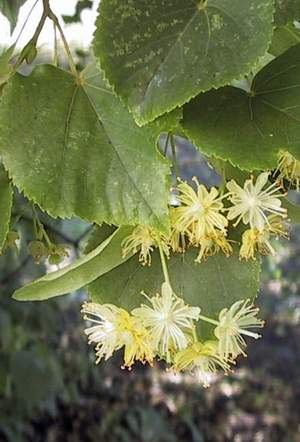 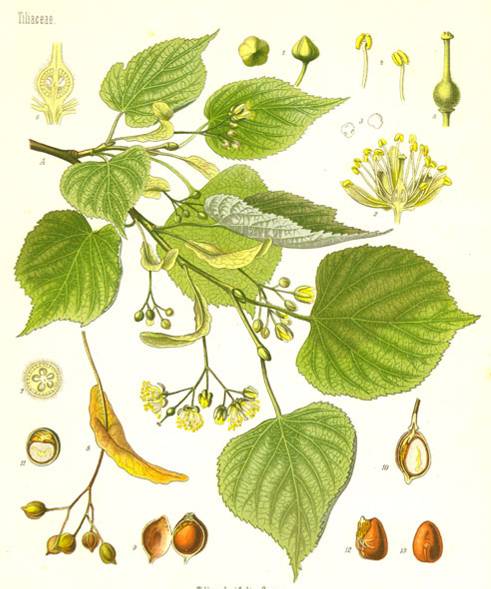 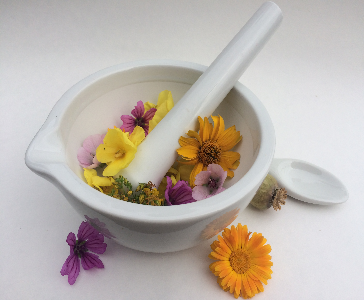 Tiliae flos CzPh 2017
Macroscopy: whole small yellow-green hermaphrodite flowers in clusters of five to eleven with a leafy yellow-green subtending bract, characteristic odour, sweet mucilaginous taste
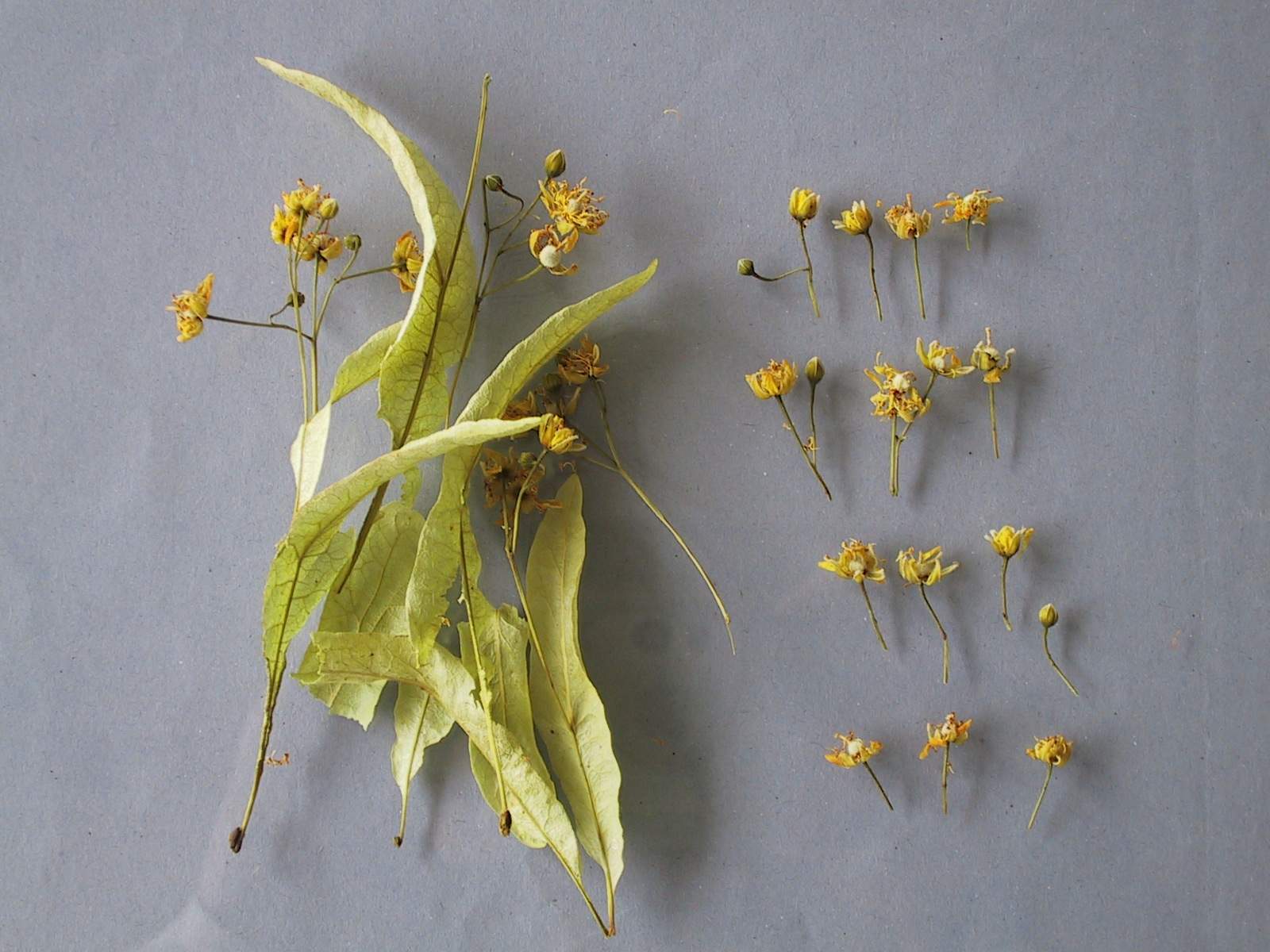 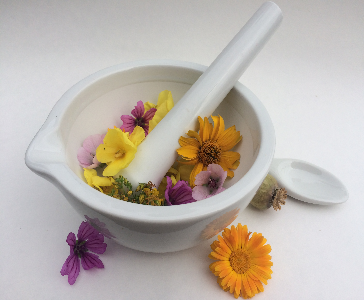 Tiliae flos CzPh 2017
Content compounds: flavonoids (glycosides of quercetin and kaempferol + esters with acids such as tiliroside), mucilage, tannins, phenolic acids (caffeic, chlorogenic), essential oil









Usage: diaphoretic, diuretic, mucilaginose
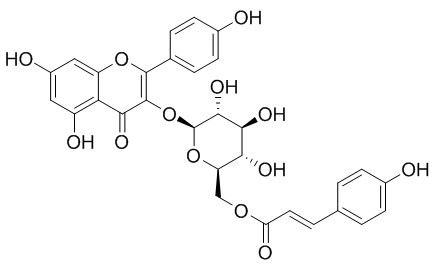 tiliroside
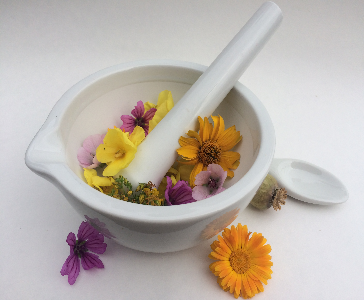 Echinaceae flos
Mother plant: Echinacea purpurea, Asteraceae, Purple Coneflower
Echinaceae angustifoliae radix CzPh 2009
Echinaceae pallidae radix CzPh 2009
Echinaceae purpureae radix CzPh 2009
Echinaceae purpureae herba CzPh 2017
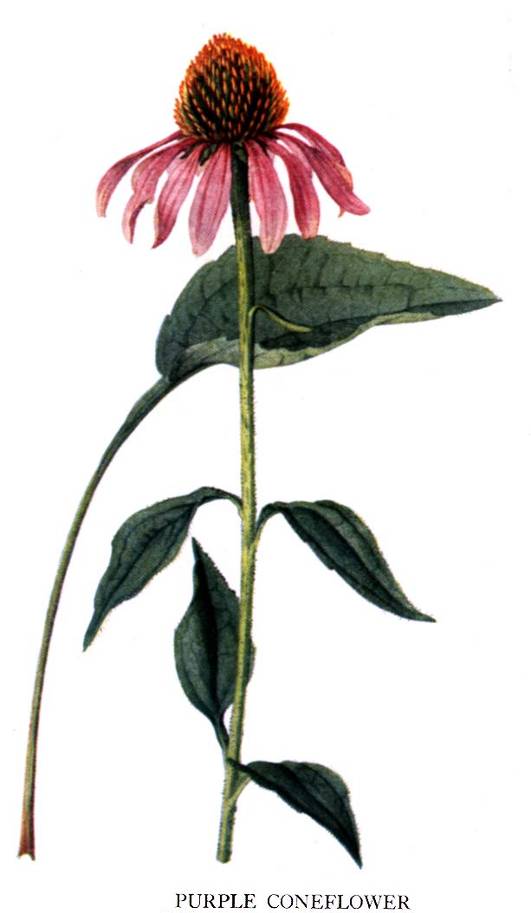 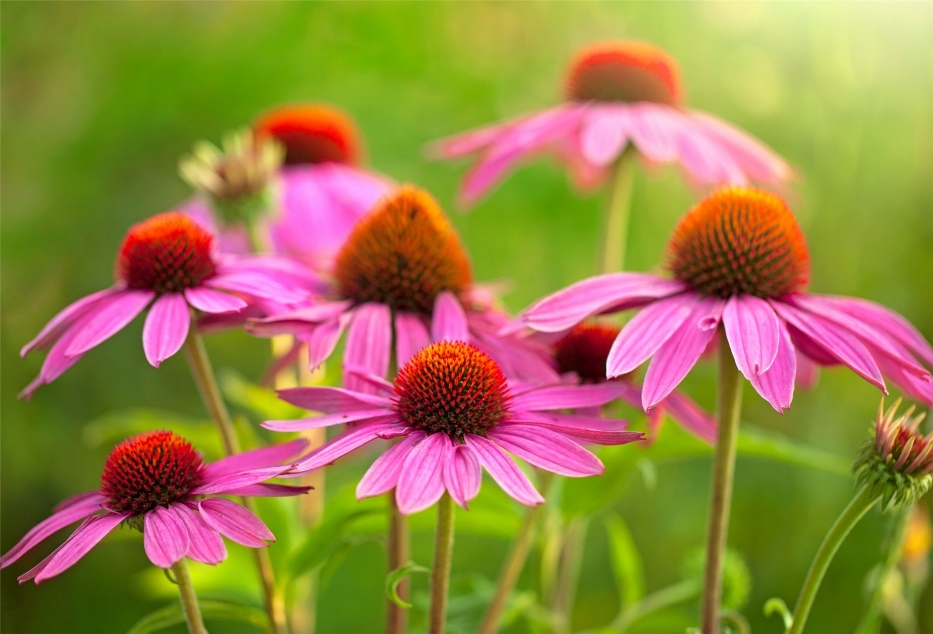 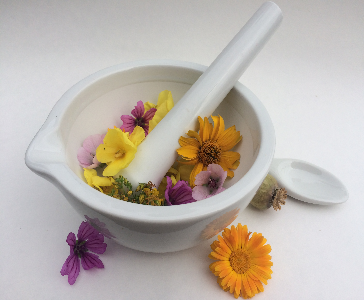 Echinaceae flos
Macroscopy: flower heads with strongly concaved receptacle, ray florets are purple, sterile, down directed, tubular florets are androgynous, greenish
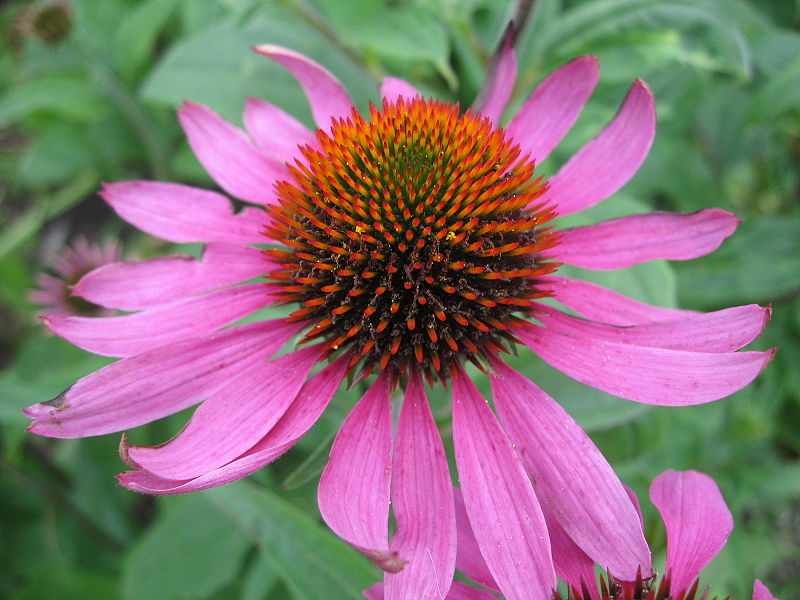 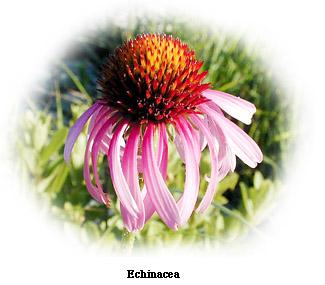 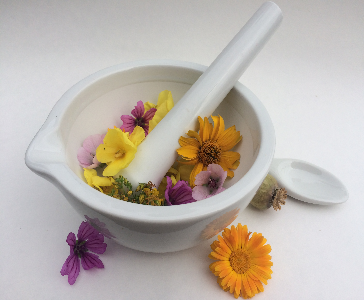 Echinaceae flos
Content compounds: essential oil (mono- and sesquiterpens), polyphenols (esters of caffeic acid – cichoric and caftaric acid), polysaccharides, anthocyans








Usage: stomachic, antitussic, immunomodulation
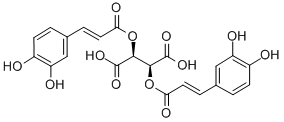 cichoric acid
[Speaker Notes: Increases phagocytose]